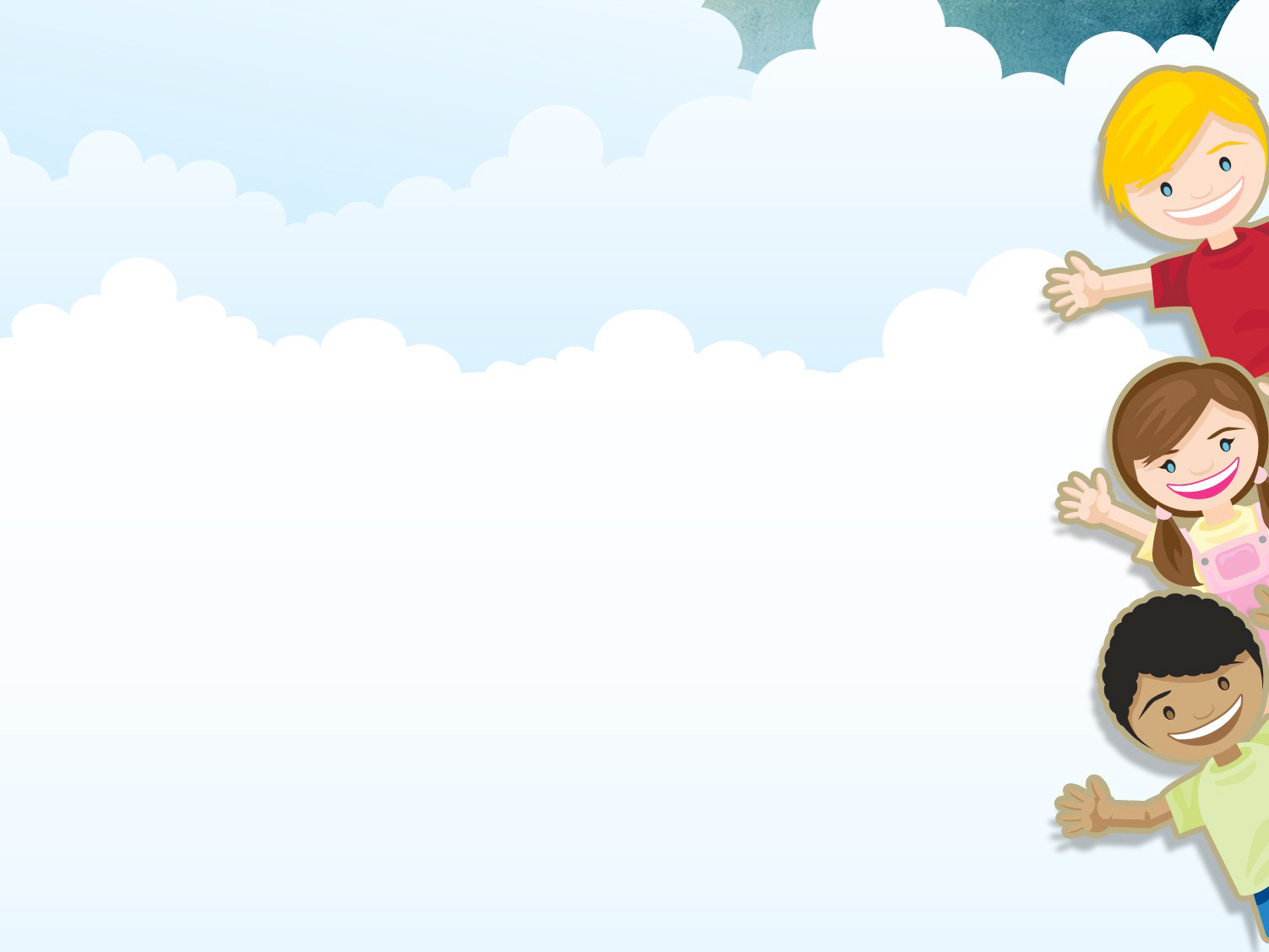 Государственное бюджетное дошкольное 
образовательное учреждение 
центр развития ребенка - детский сад №  
Красносельского района 
Санкт-Петербурга
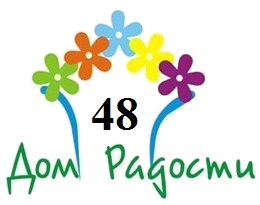 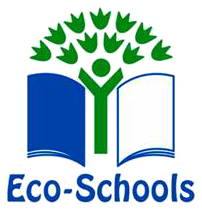 Международная программа
«Эко-Школы/ Зеленый флаг»
Тема проекта:
«Чем мусора меньше, тем чище Земля»
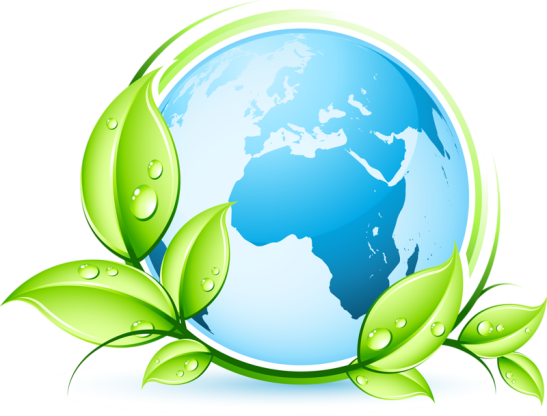 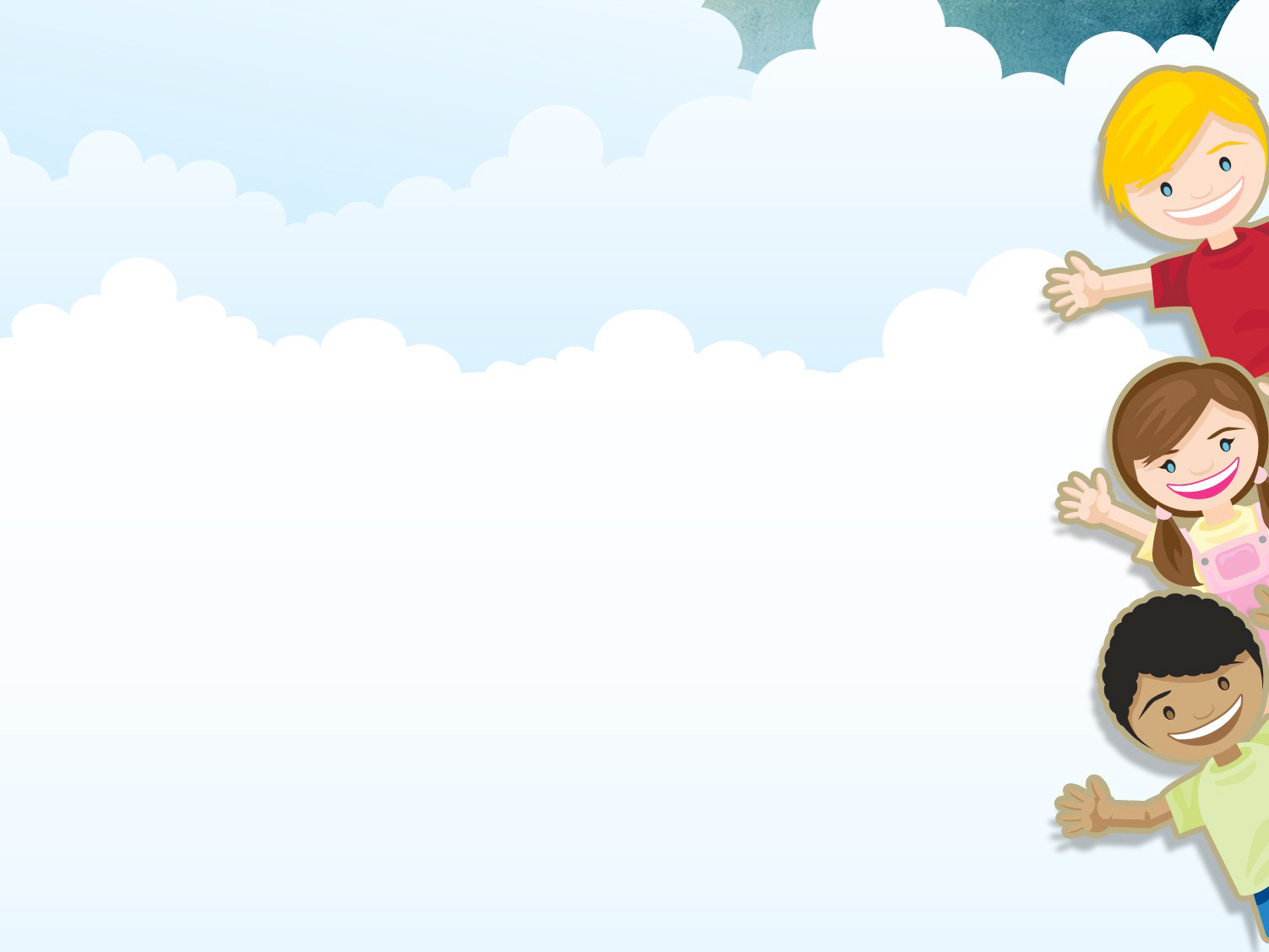 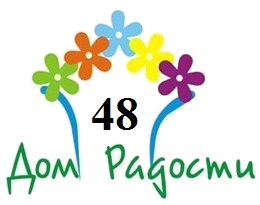 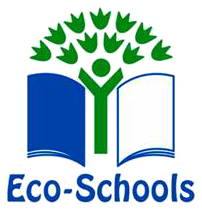 Шаг 1  «Создание экологического совета»
На педсовете ГБДОУ было решено принять участие в Международной программе «Эко-Школы «Зеленый флаг» и создать совет. 
	В него вошли наши самые заинтересованные, творческие представители:
  воспитатели и специалисты -13 человек,
 родители - 9 человек, 
 воспитанники – 8 человек.
	Советом выбрали тему: «Управление рациональными отходами».
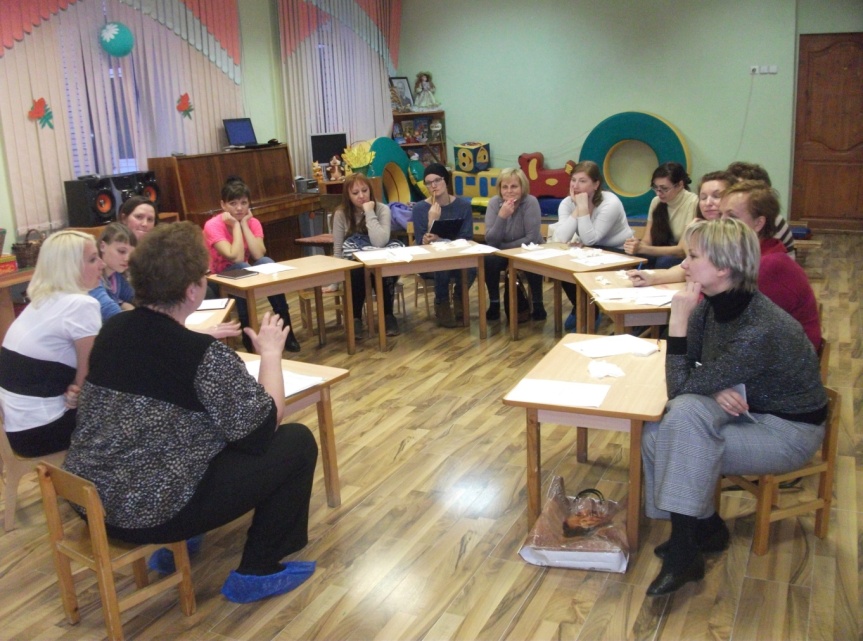 Педсовет
Экосовет
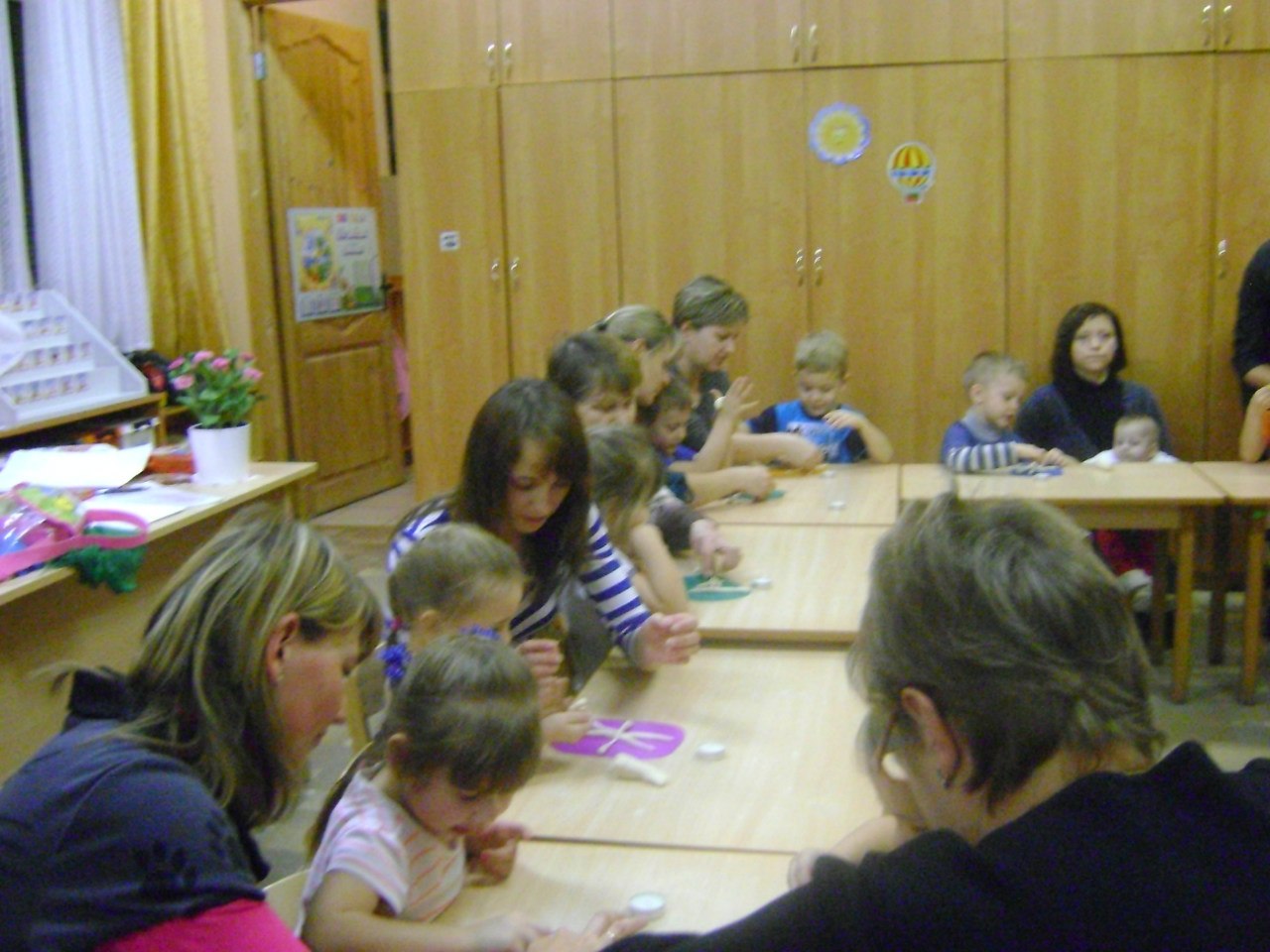 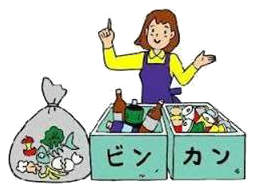 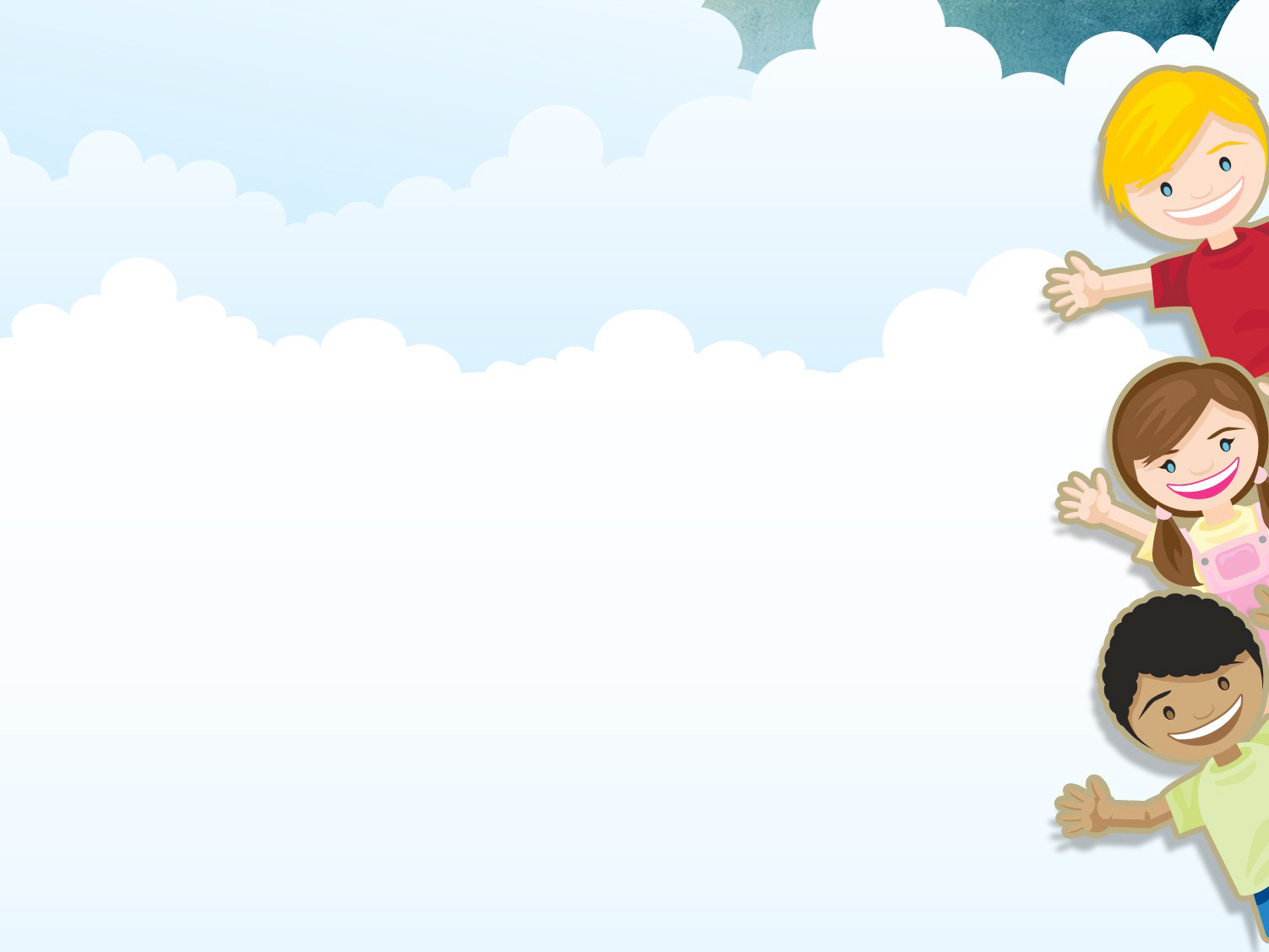 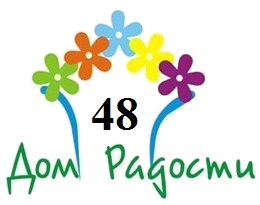 Шаг 2 «Исследование экологической ситуации»
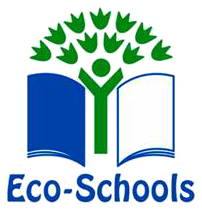 1. Провели исследовательскую деятельность с детьми на территории детского сада и дома. Узнали, какой бывает мусор? Откуда берется? Что происходит с мусором? Что нужно сделать, чтобы его стало меньше?
	2. Выявили  возможные пути решения утилизации накопленного мусора и определили дальнейшую работу. Каждая группа решила разработать долгосрочные проекты по превращению мусора в интересные, занимательные и полезные поделки..
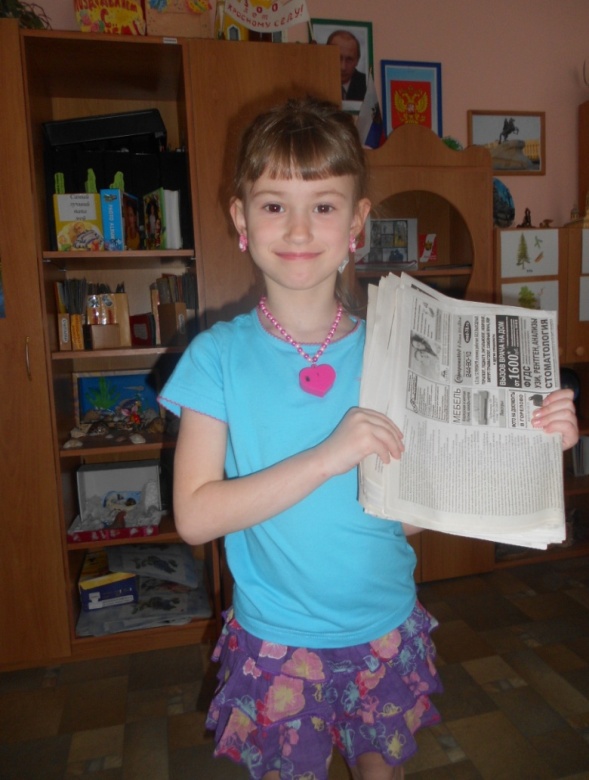 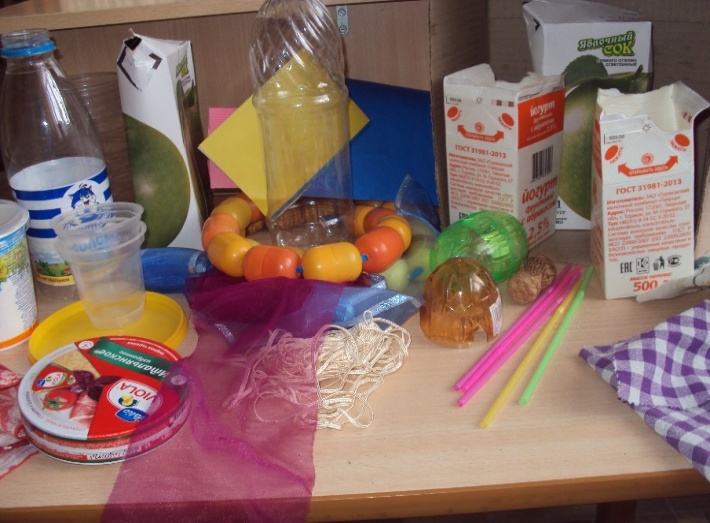 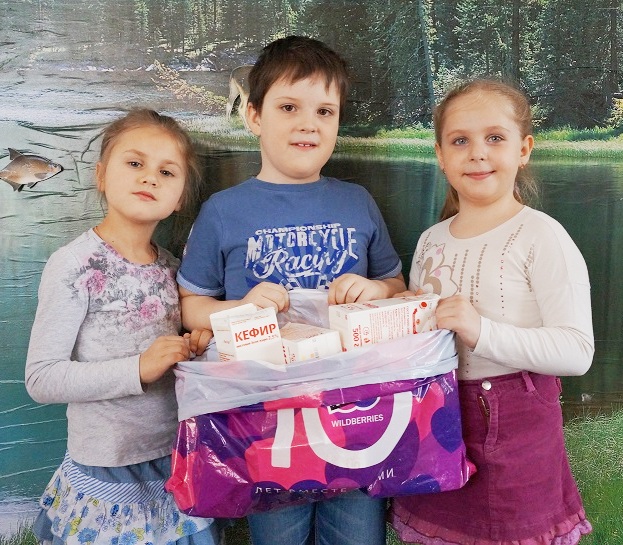 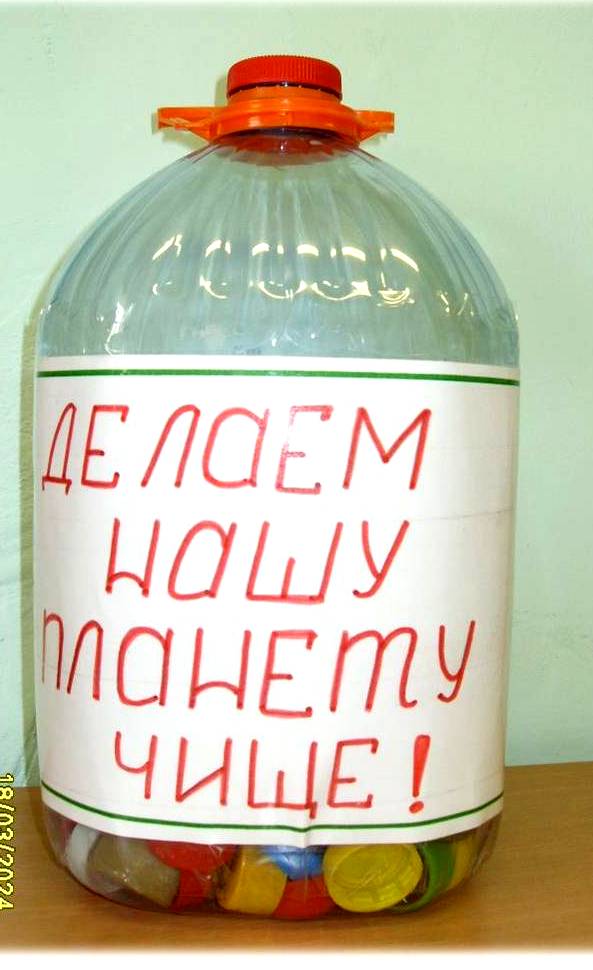 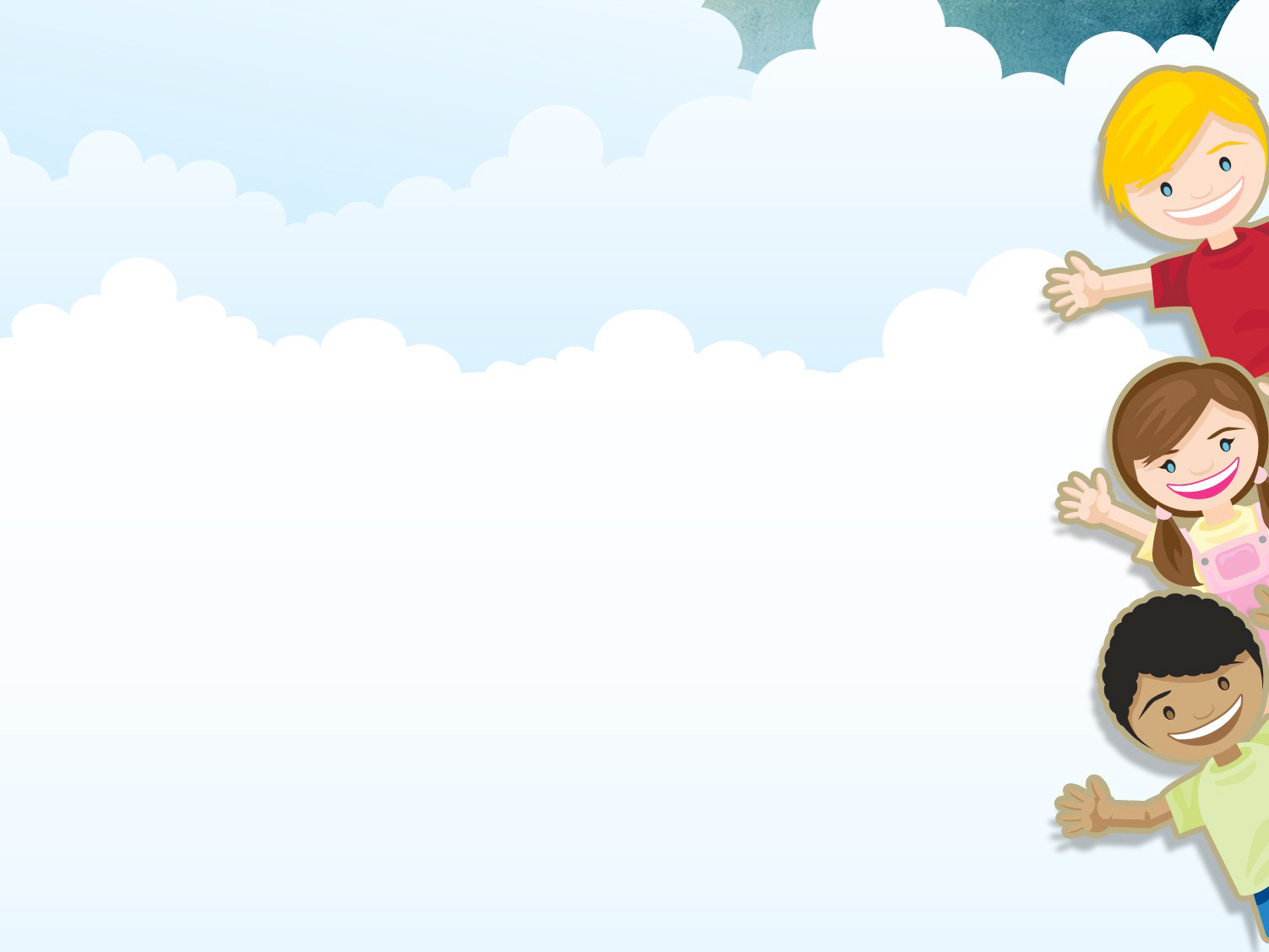 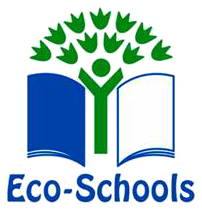 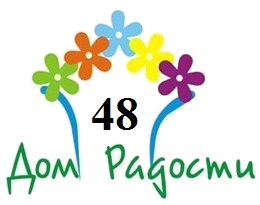 Шаг 2 «Наши долгосрочные проекты»
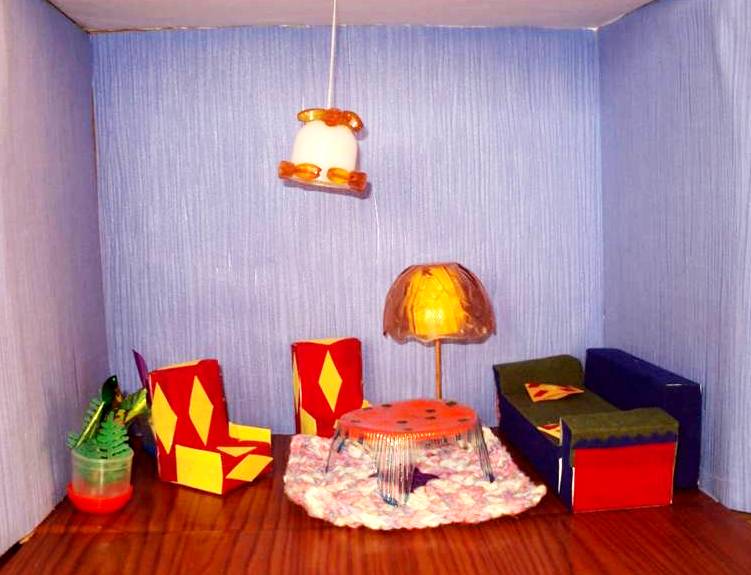 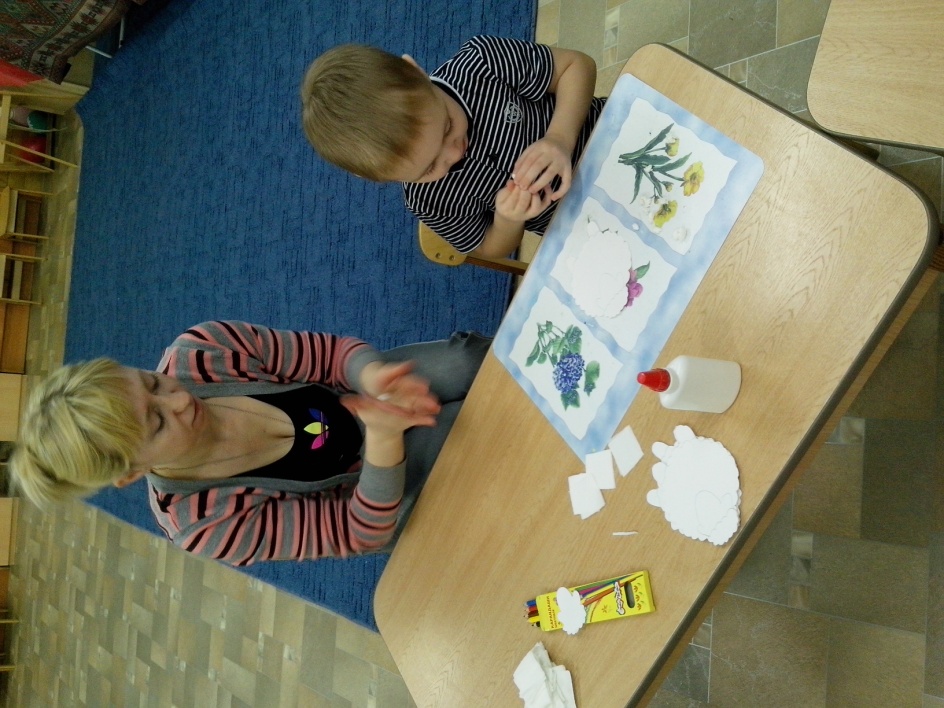 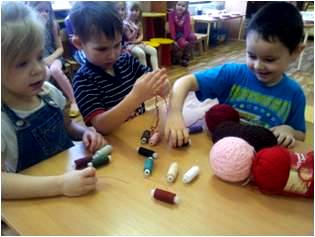 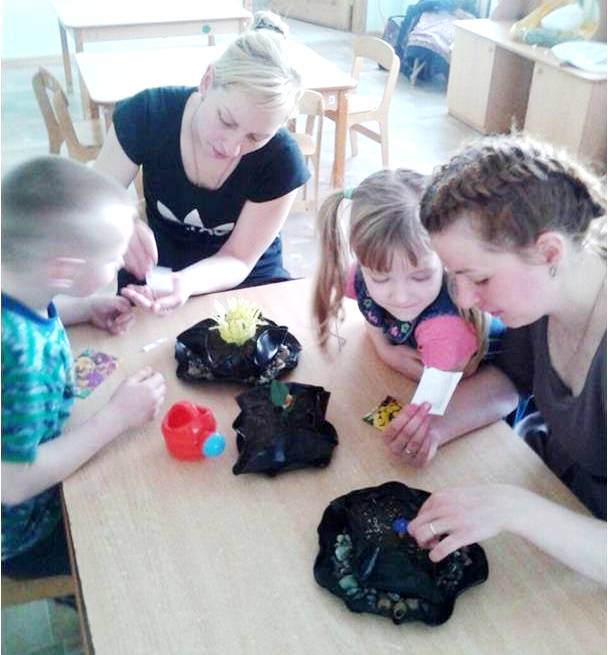 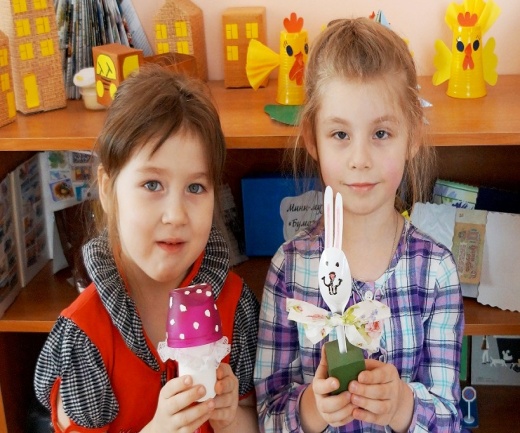 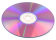 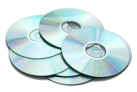 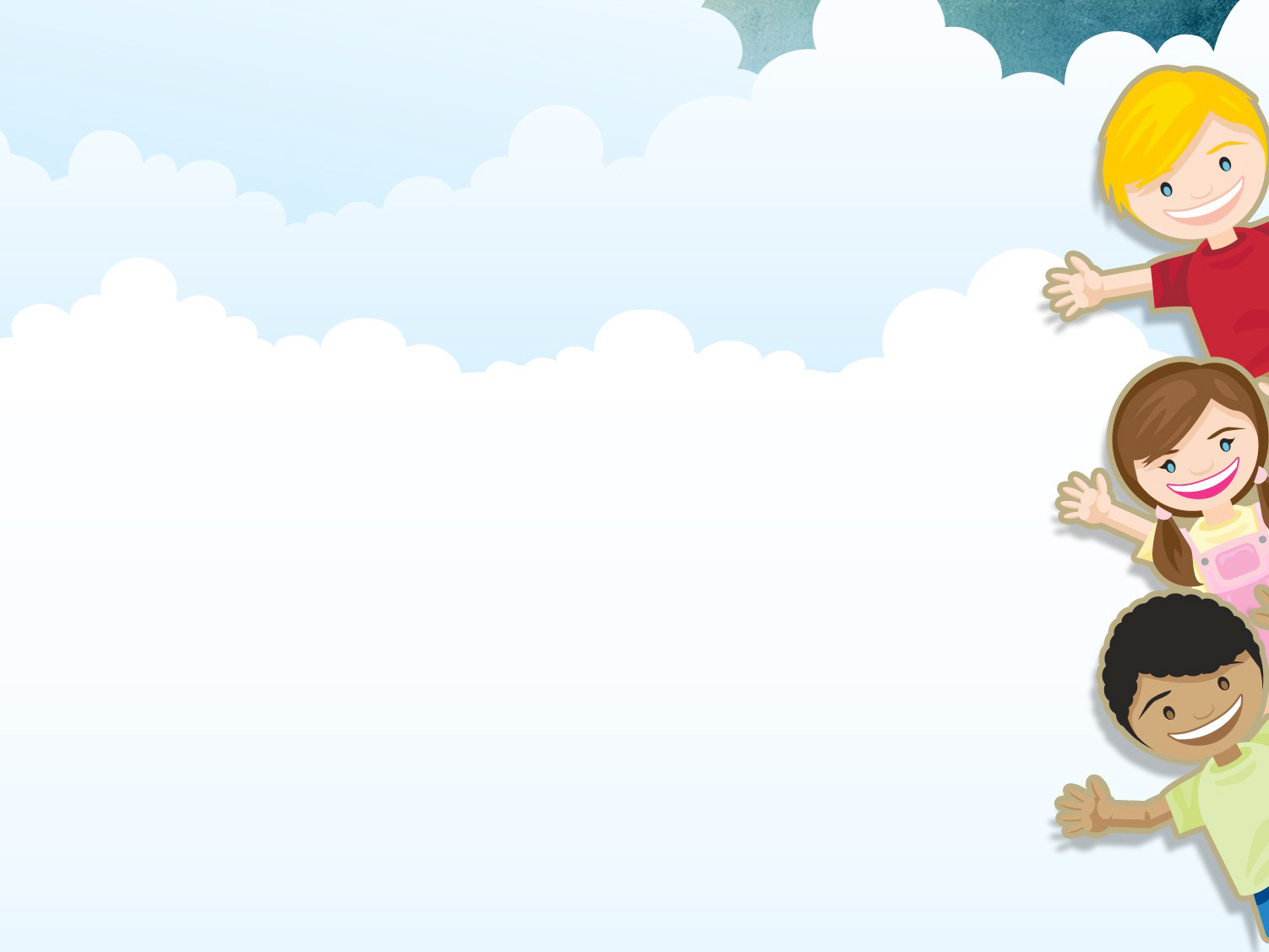 Шаг 3 «Разработка плана действий»
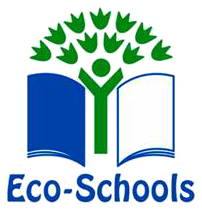 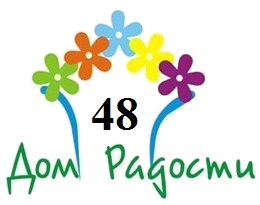 Советом разработали и утвердили план действий, в который вошли все представители   проекта:  педагоги, родители и воспитанники.
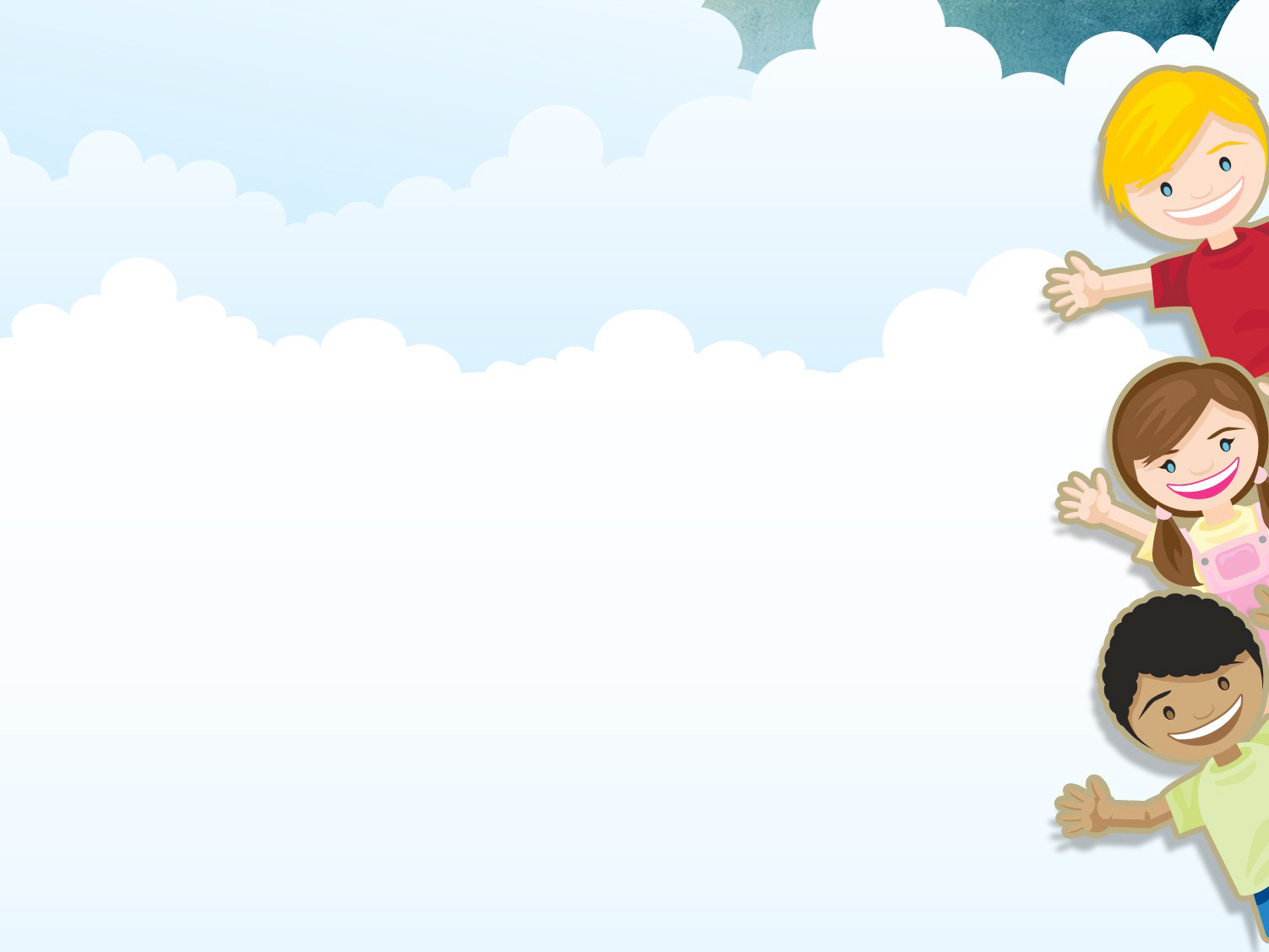 Шаг 3  Праздник
«Все мы друзья природы»
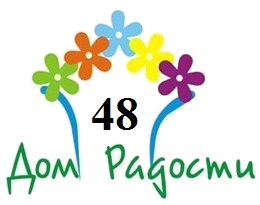 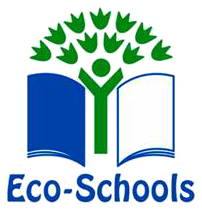 На этом  празднике принимали участие воспитанники 4-7 лет, в количестве 180 чел., включая взрослых. Дети показали себя  настоящими друзьями природы. Помогли Лесовичку собирать мусор, распределили его по разным контейнерам. Рассказали, какие нужно знать правила, чтобы было чисто кругом. А затем, продемонстрировали головные уборы из бросового материала, которые сделали дома и в детском саду. Таким шляпкам позавидовал бы любой модельер.
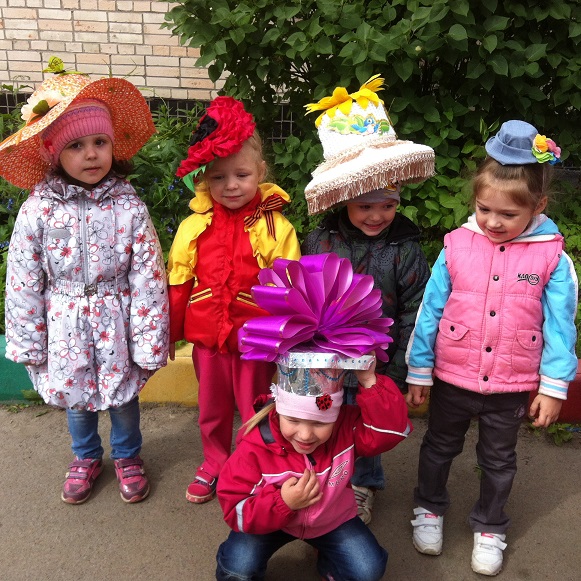 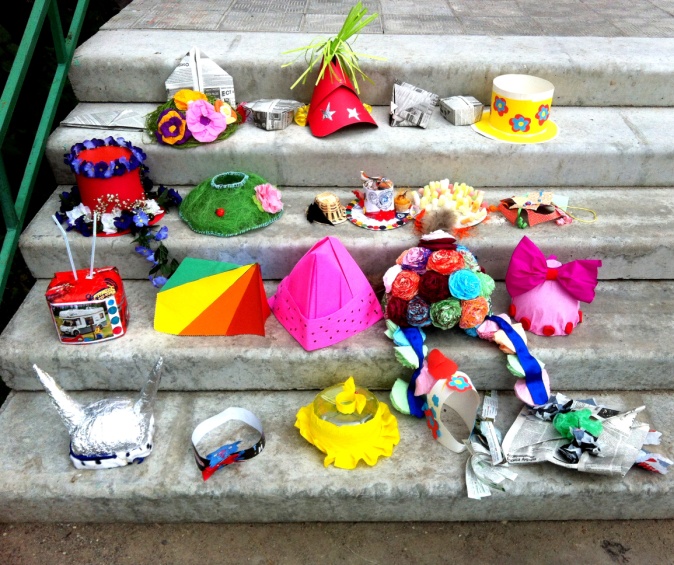 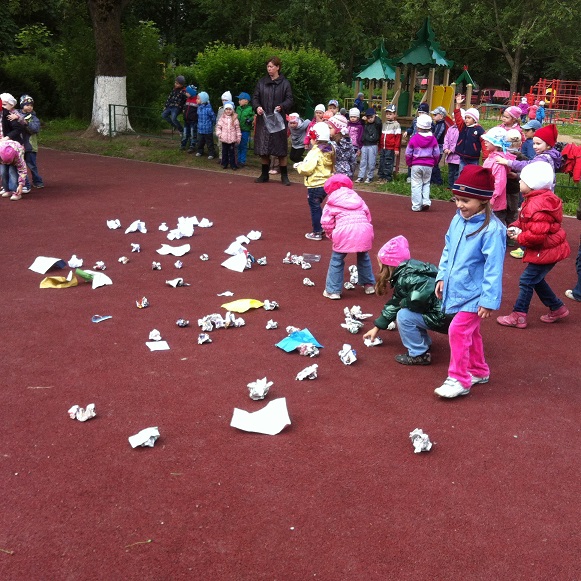 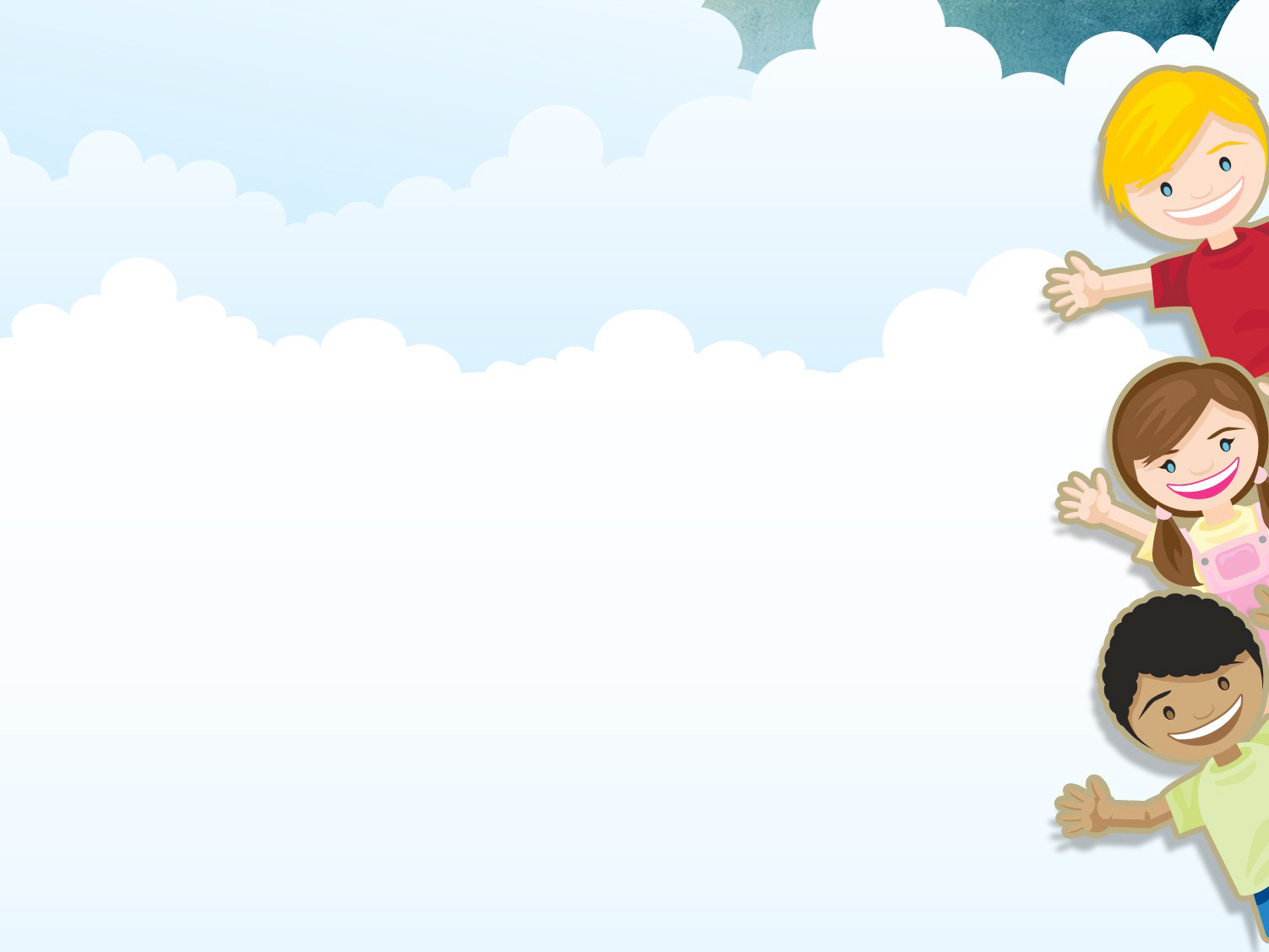 Шаг № 3 
Акция  « Чистый город – чистая Планета!»
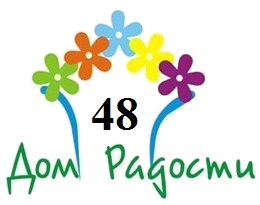 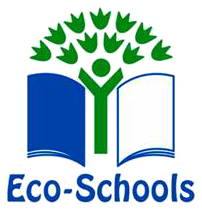 Педагоги, родители, воспитанники сада и школьники потрудились на субботнике на славу! Только  совместными усилиями можно сделать наш дом уютным, город - красивым, нашу Землю - прекрасной, а Планету – чистой!
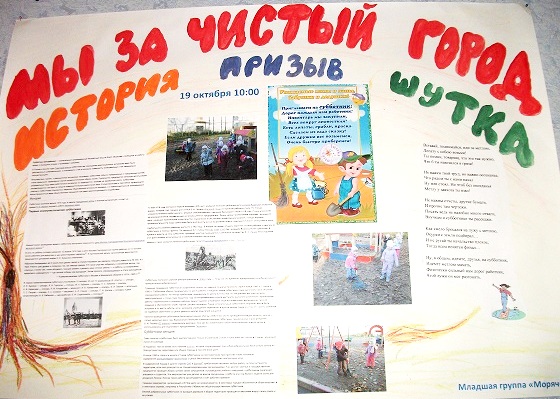 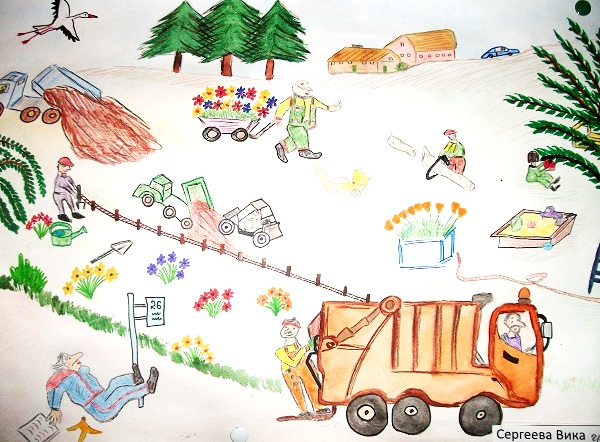 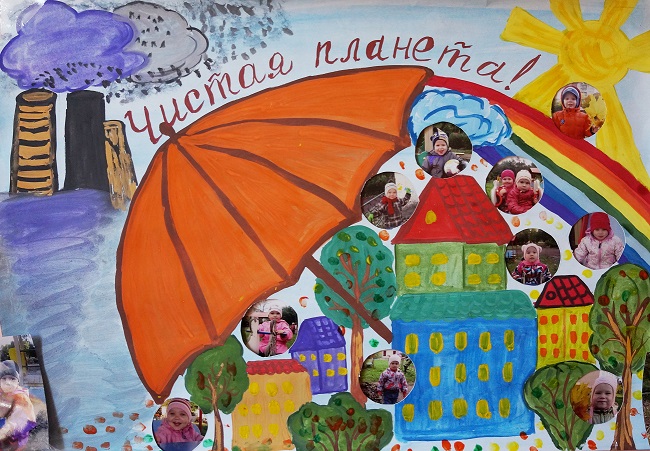 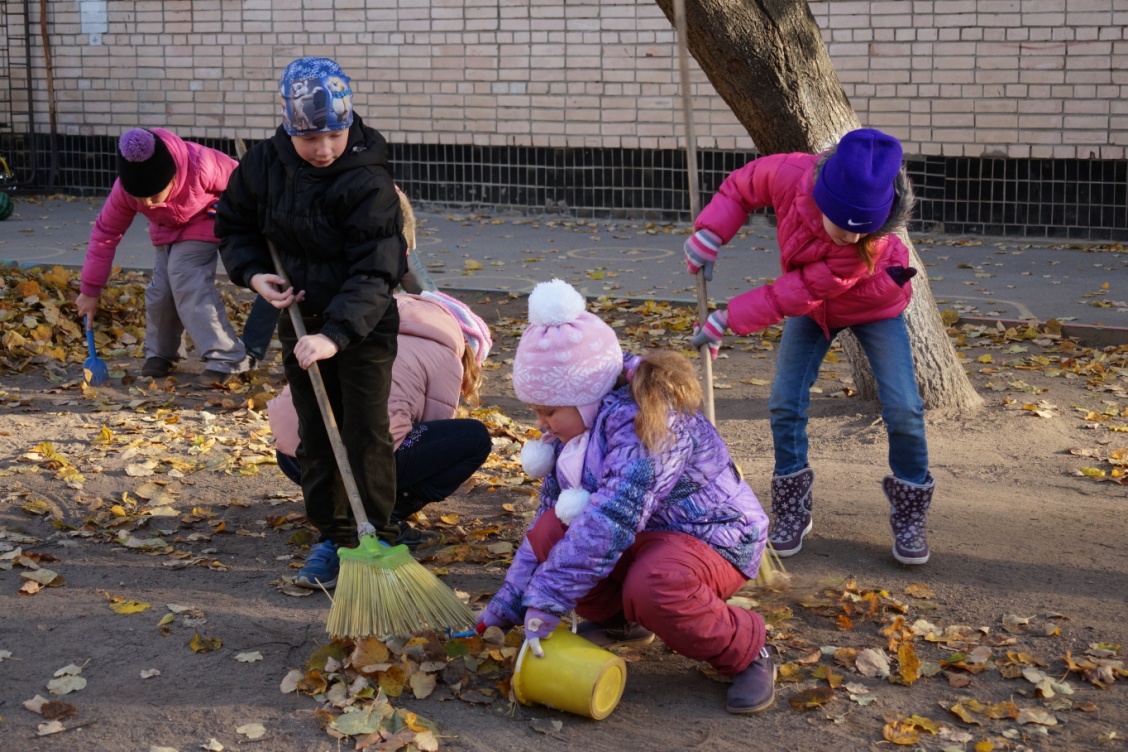 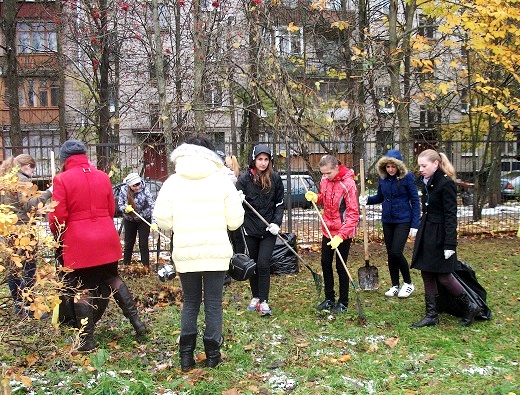 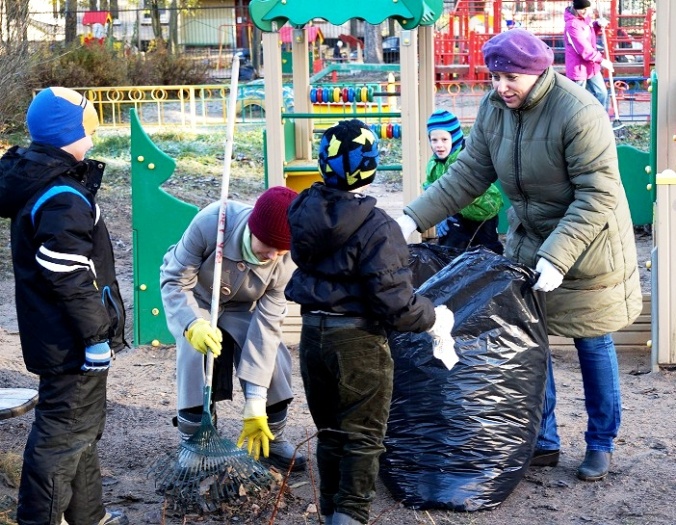 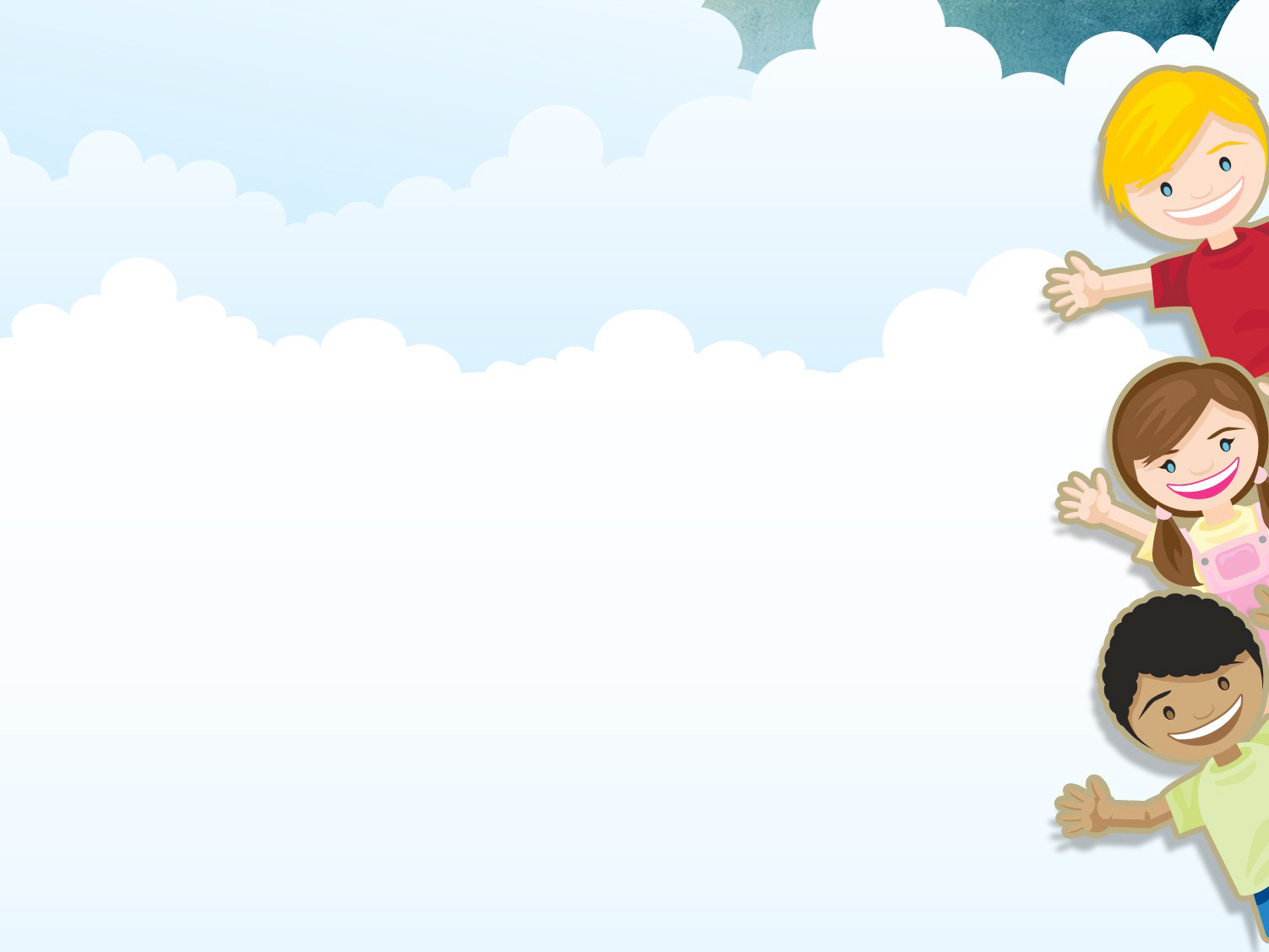 Шаг № 3      Акция  «Поможем птицам!»
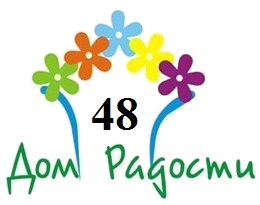 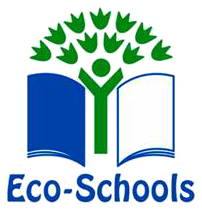 Птицы, наши друзья. Без них немыслима природа. Мы каждый год помогаем нашим пернатым. Мастерим кормушки, скворечники, подкармливаем их в  зимнее время. Разный материал пошел в ход:  тетрапакеты и пластиковые бутылки , и упаковки из - под торта…Каждая группа  совместно со взрослыми изготовила больше десятка кормушек.
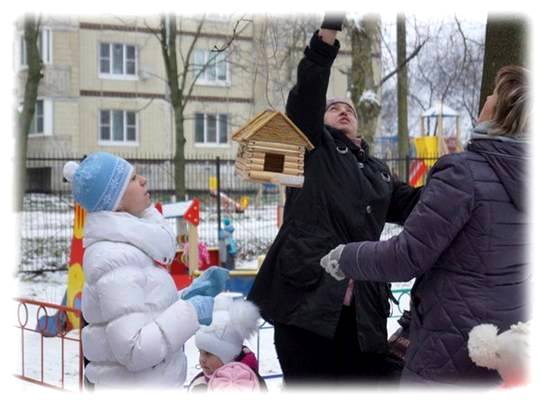 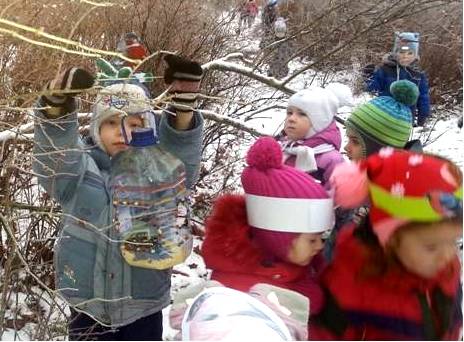 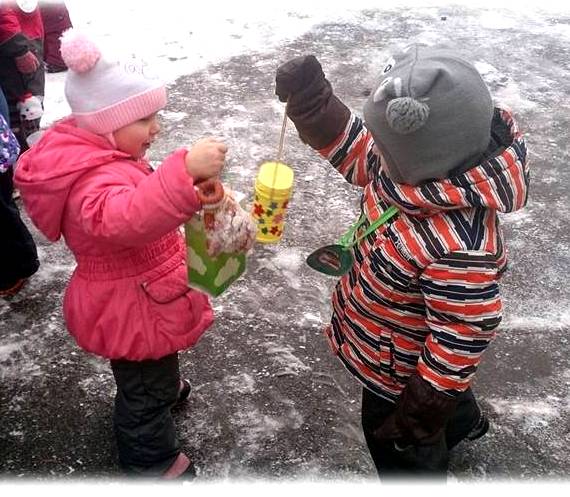 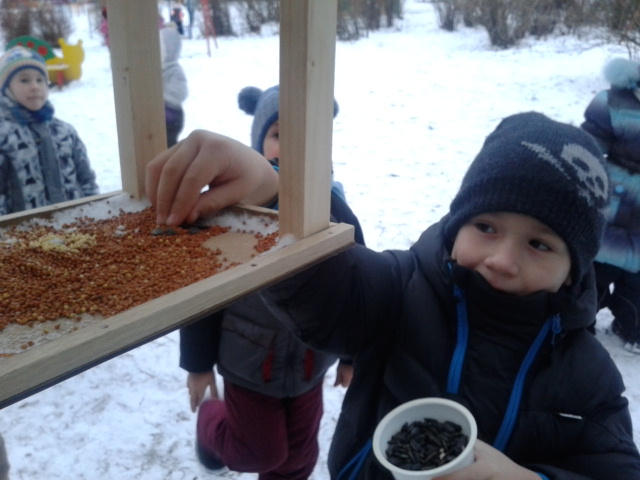 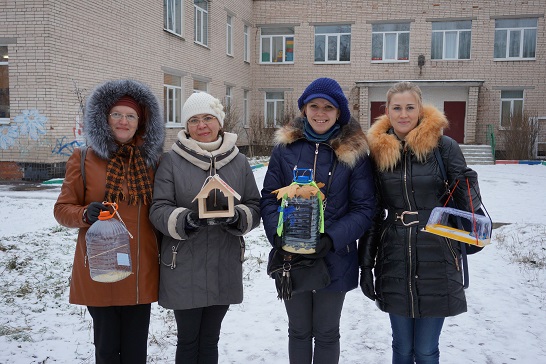 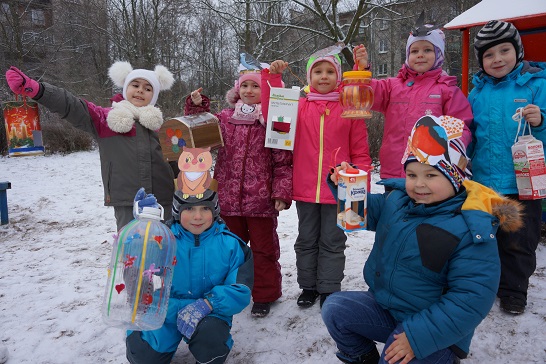 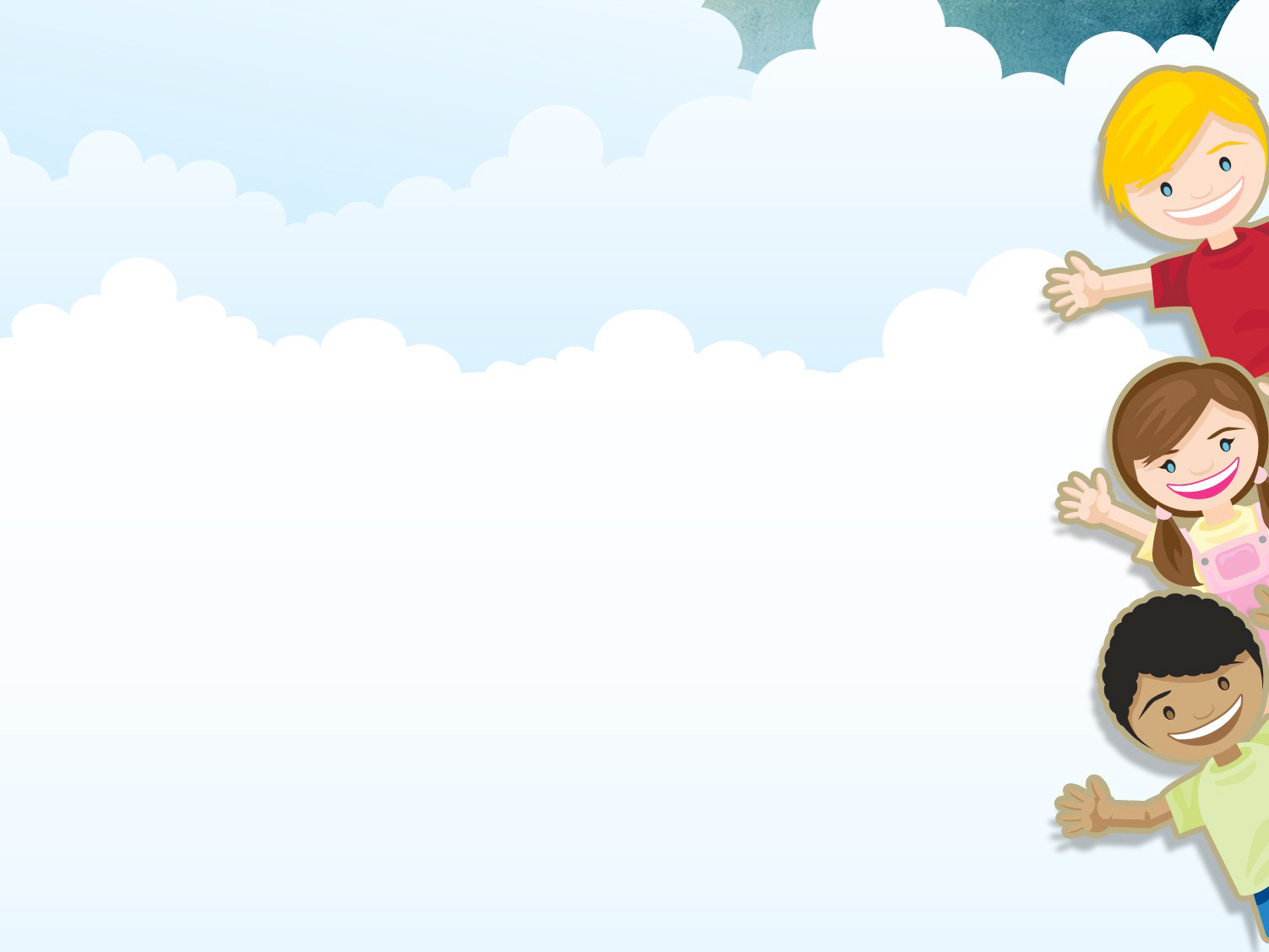 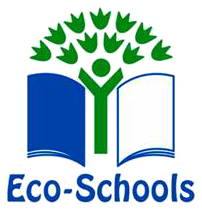 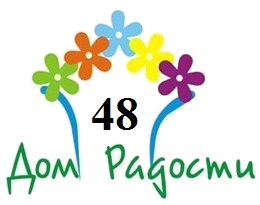 Шаг № 3       Акция «Ёлочка, живи!»
Символ Нового года – елочка. Сколько их вырубают каждый год. Есть ли выход? Да! Какие красивые елочки получаются из бросового материала и фантазии нет предела. В акции приняли участие более 200 родителей и детей.
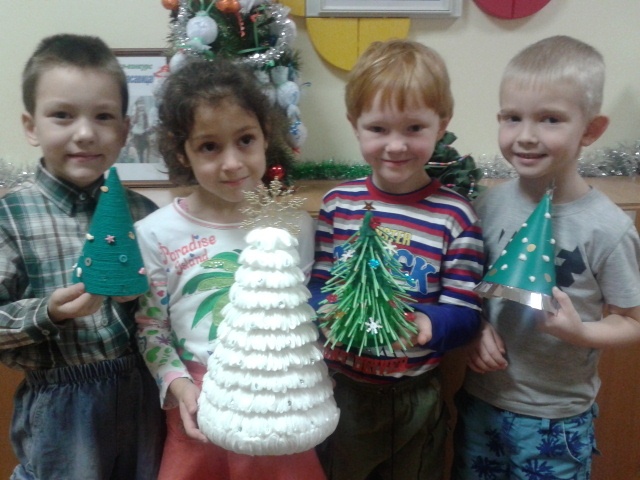 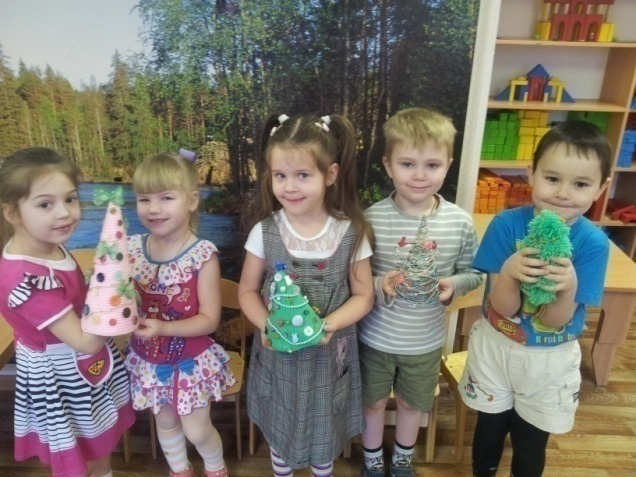 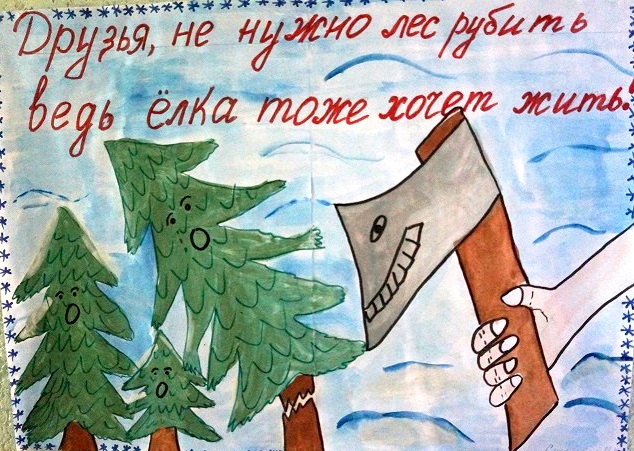 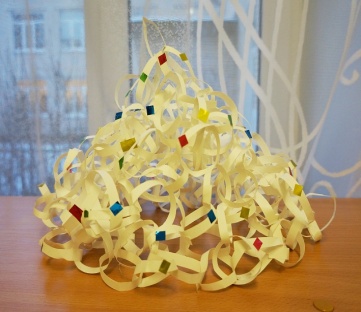 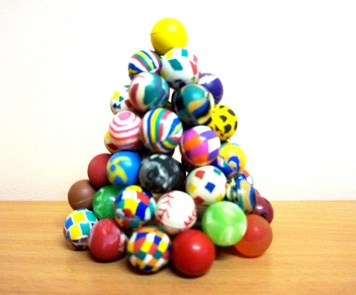 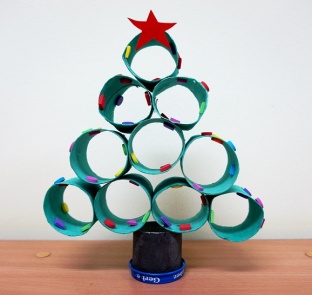 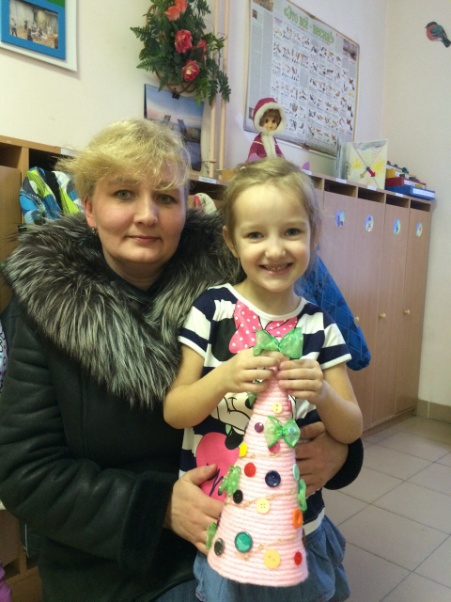 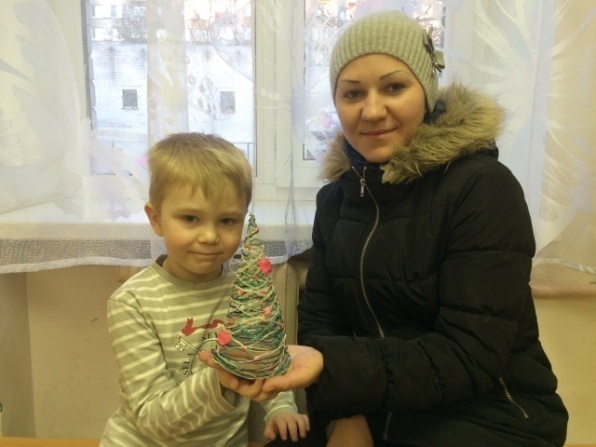 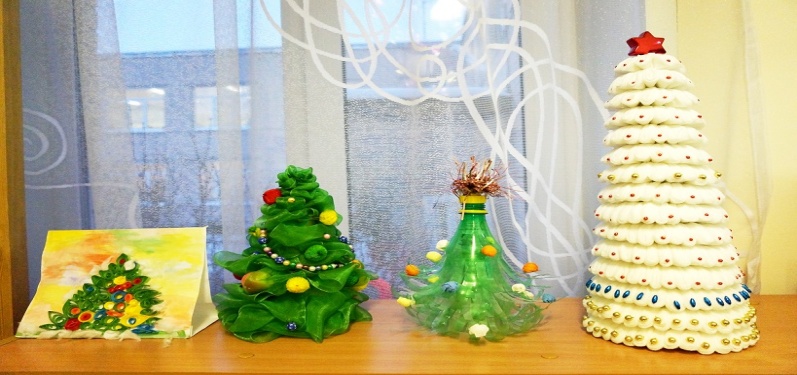 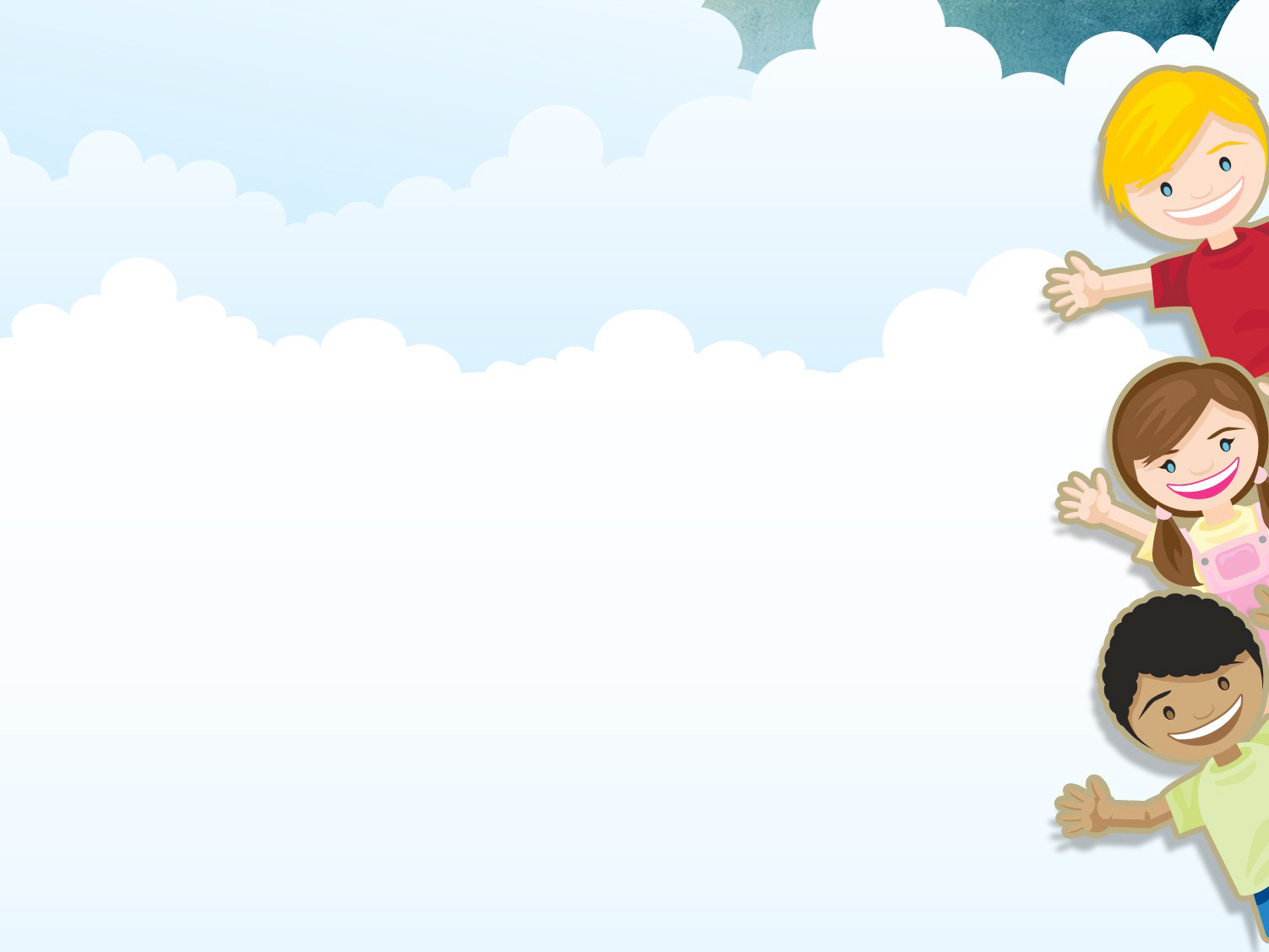 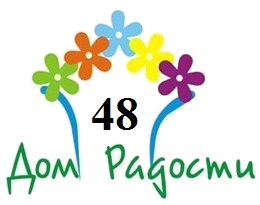 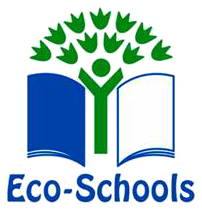 Шаг № 3  Мастер-класс   совместно со школьниками «Мастерская деда Мороза»
Перед новогодними праздниками наши педагоги провели творческую мастерскую по изготовлению ёлочных игрушек из старых журналов для детей подготовительной группы и учащихся 1-го класса СОШ №382. Готовыми работами украсили ёлочку. Самые лучшие украшения те, что сделаны своими руками!
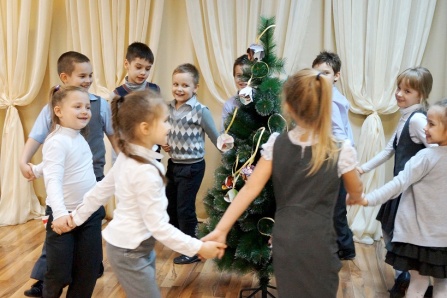 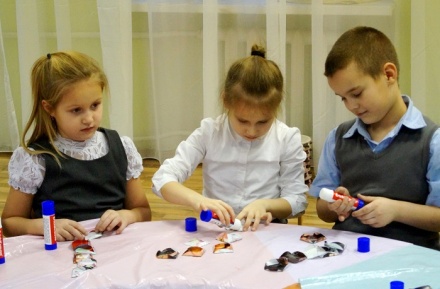 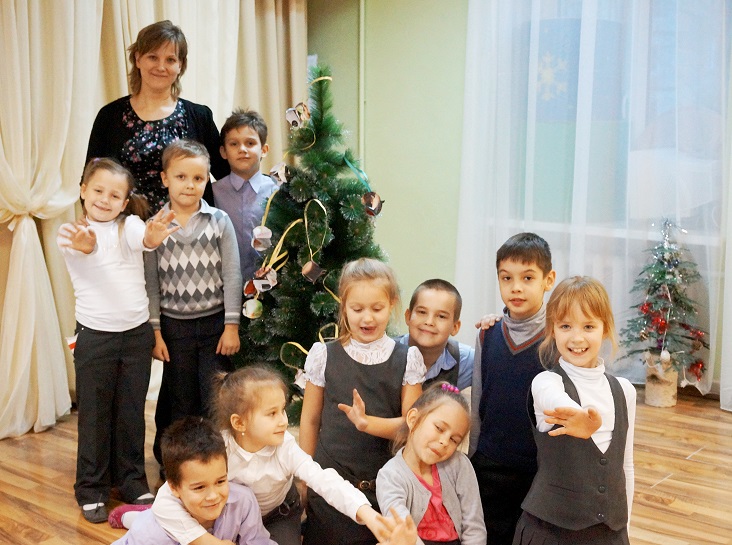 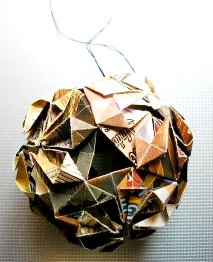 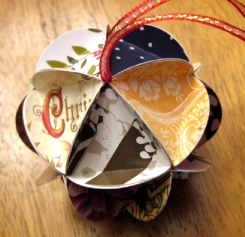 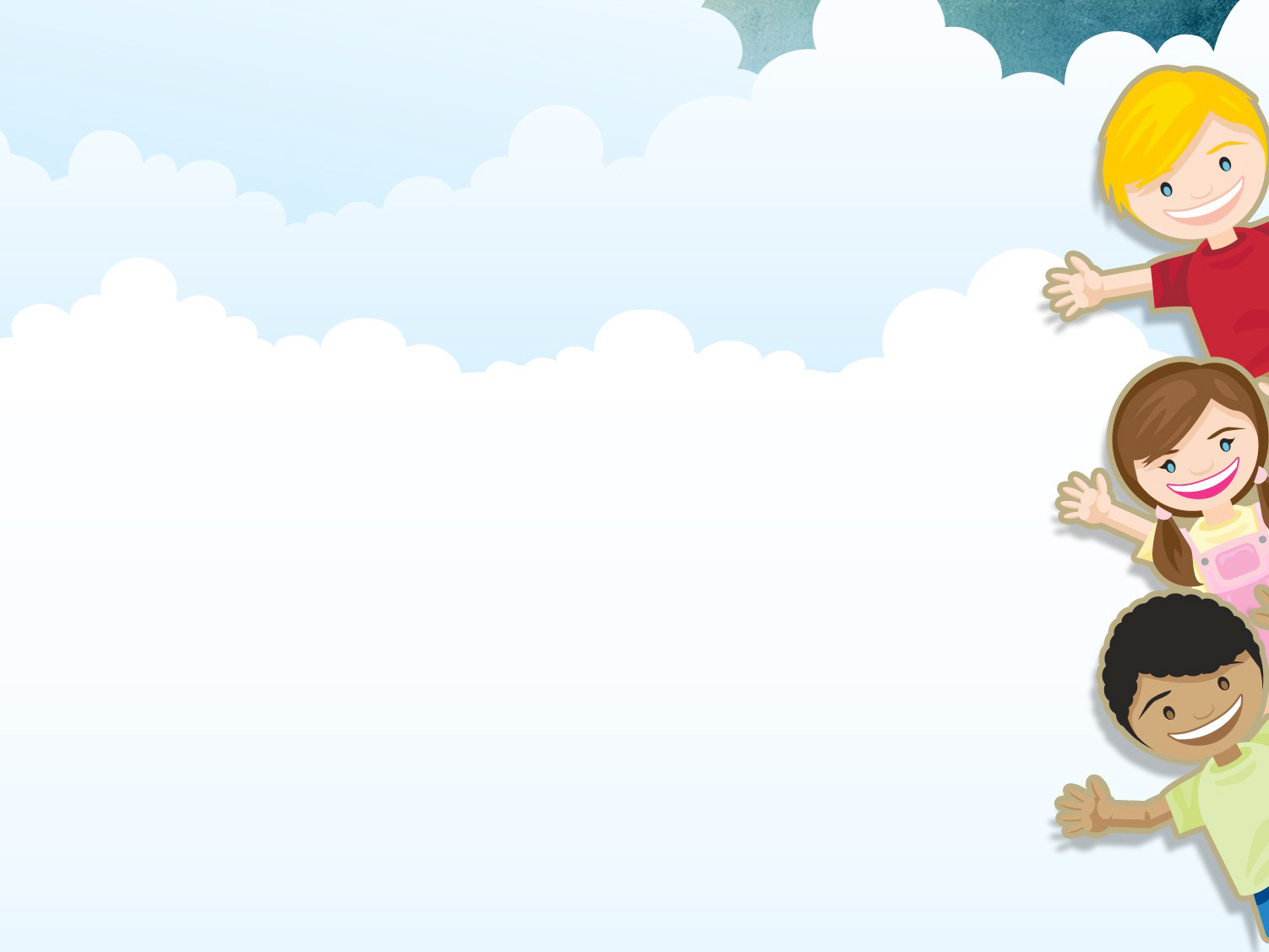 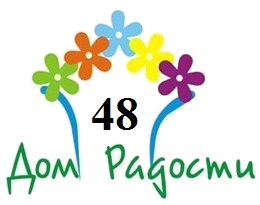 Шаг № 3 Выставка «Космос начинается на Земле»
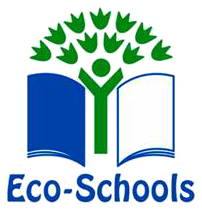 В Дни, посвященные  Космонавтике, в нашем саду проводилась выставка творческих работ из бросового материала. Более 120 работ было представлено. Всю неделю экспозиция радовала детей, родителей и сотрудников. Всем желающим было предложено проголововать за понравившуюся поделку.
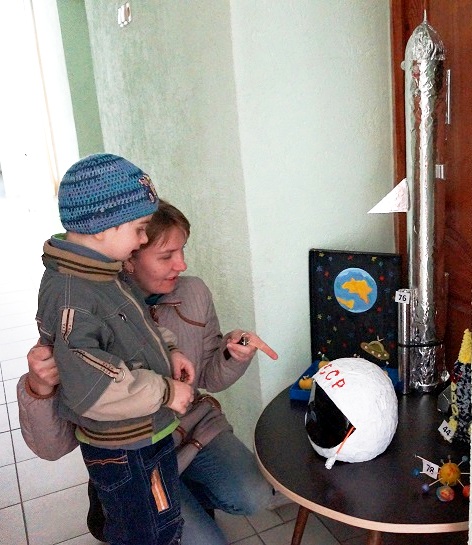 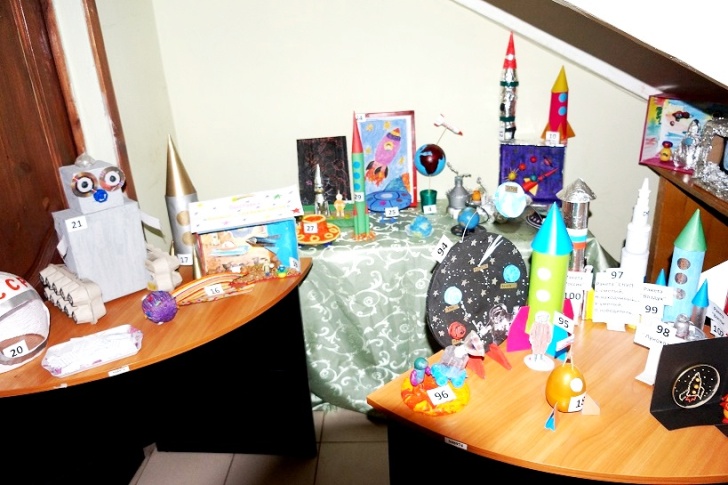 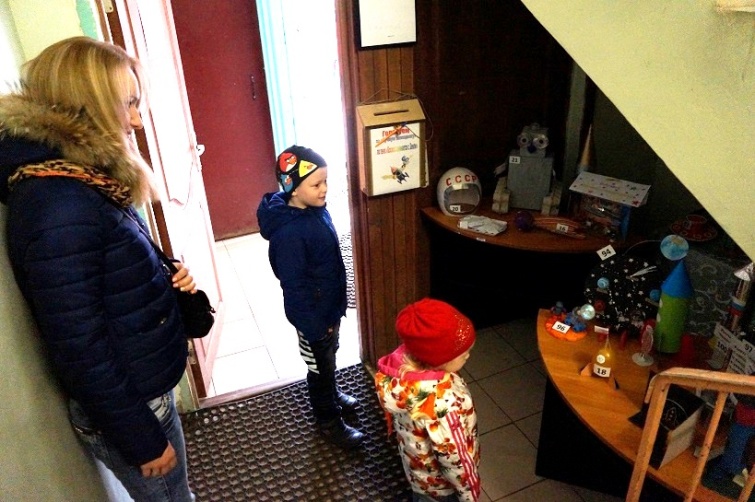 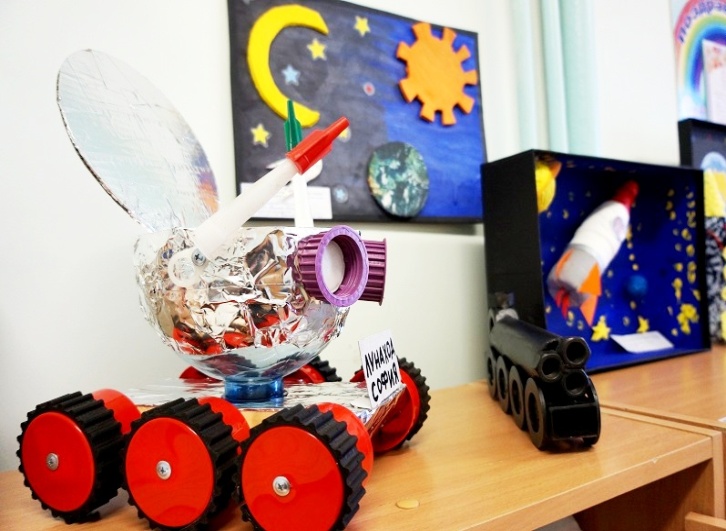 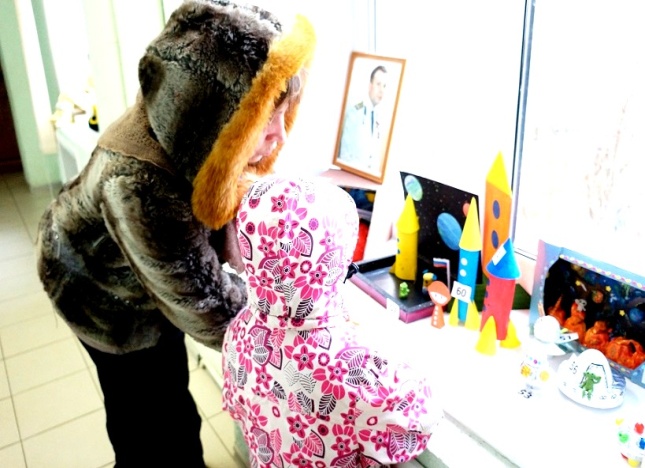 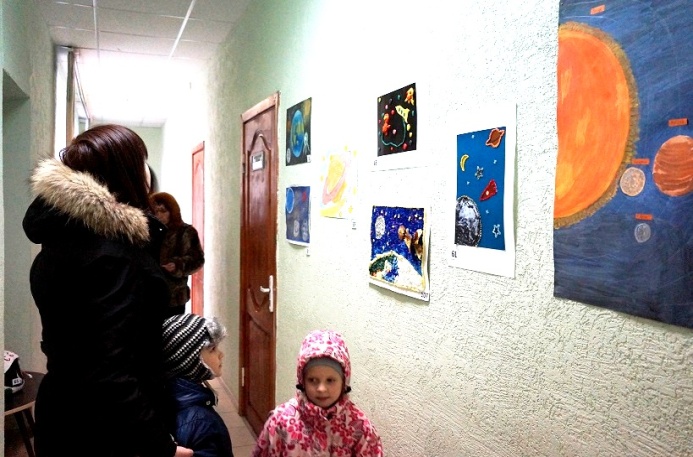 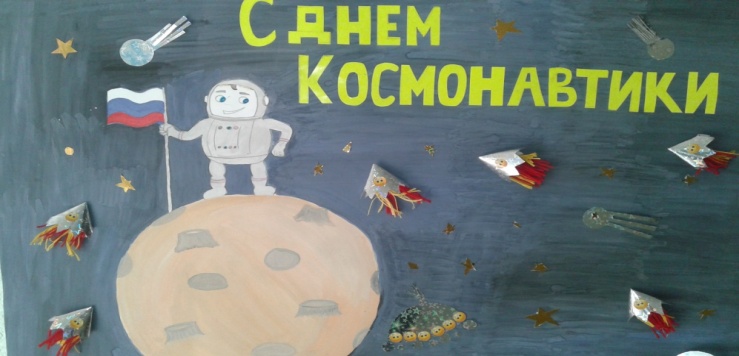 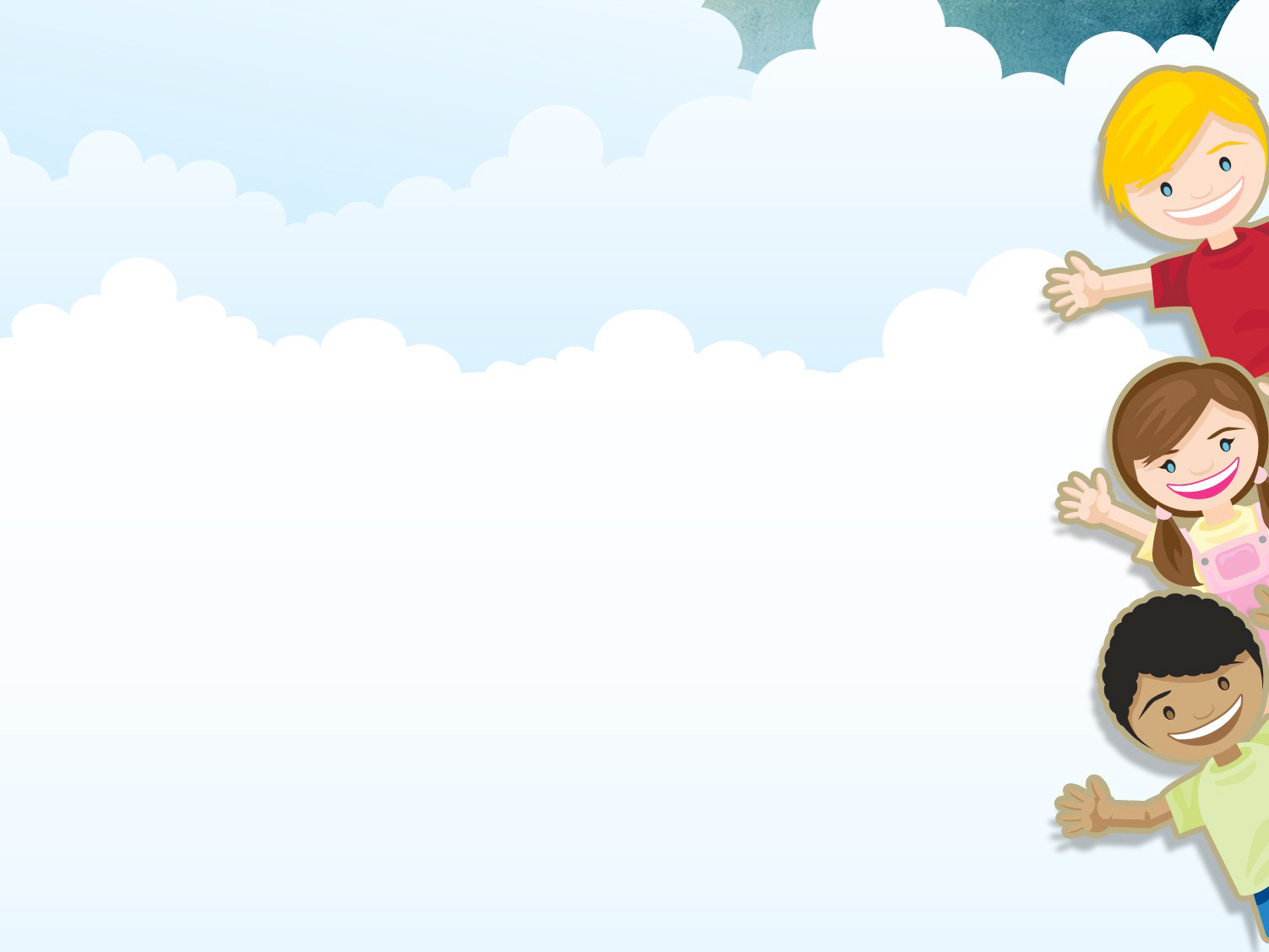 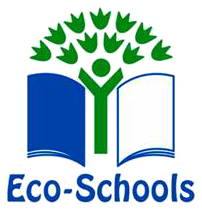 Шаг № 3 Конкурс «Огород на подоконнике»
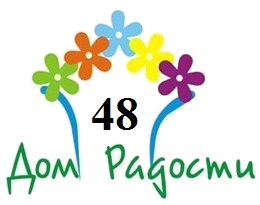 Каждая группа детского сада приняла участие в этом конкурсе. Педагоги, родители и воспитатели трудились в создании мини-огородов из бросового материала. Было посажено около полусотни цветов, а также дети посадили кабачки, фасоль, петрушку, лук, помидоры и перцы. Дети ухаживали  за рассадой, которую потом высадят на территории детского сада и украсят красивыми поделками.
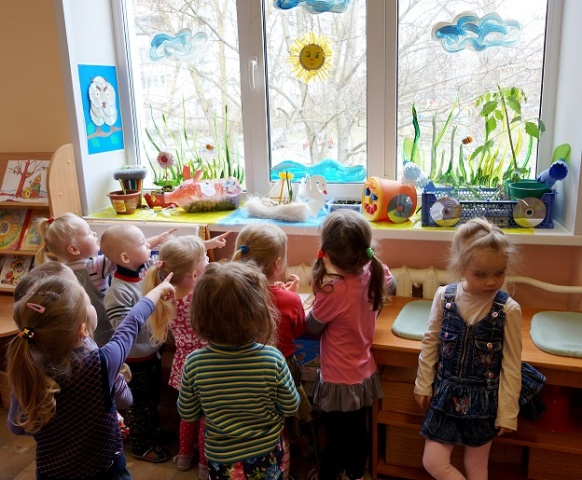 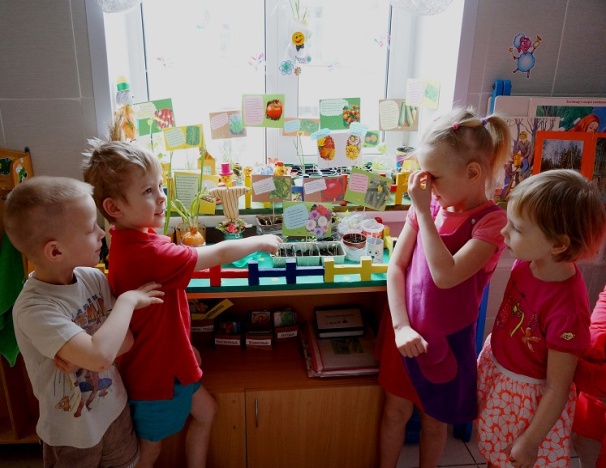 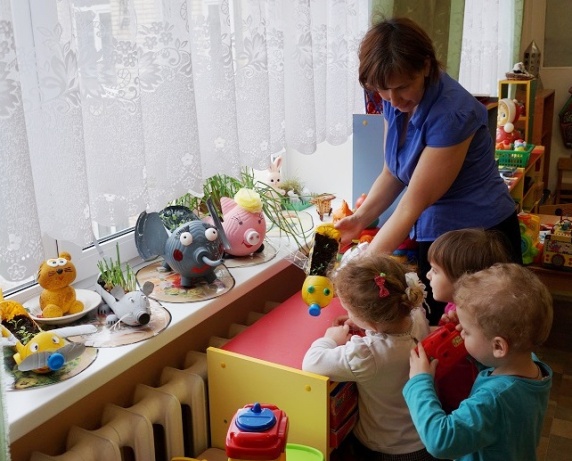 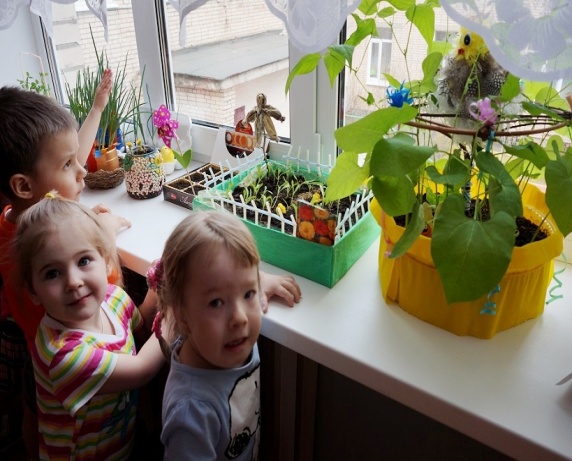 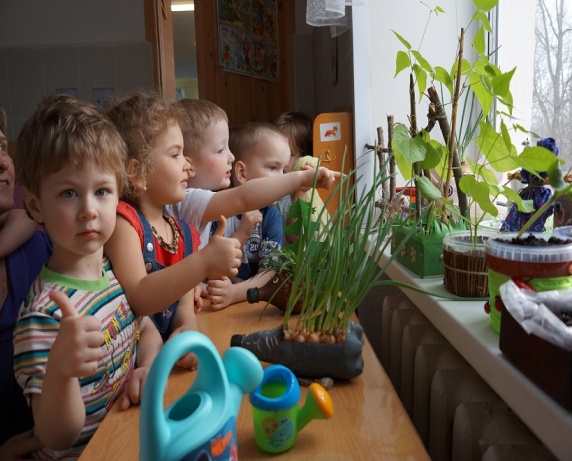 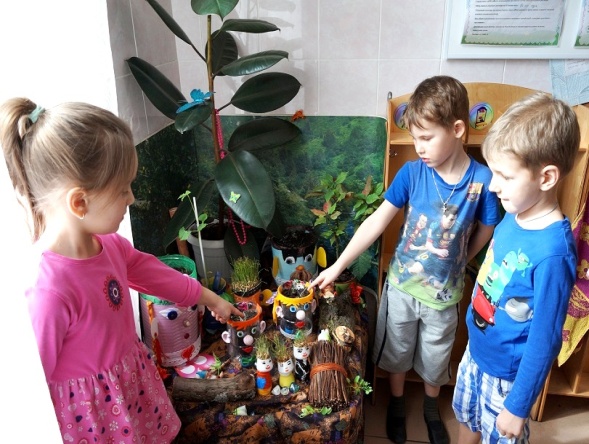 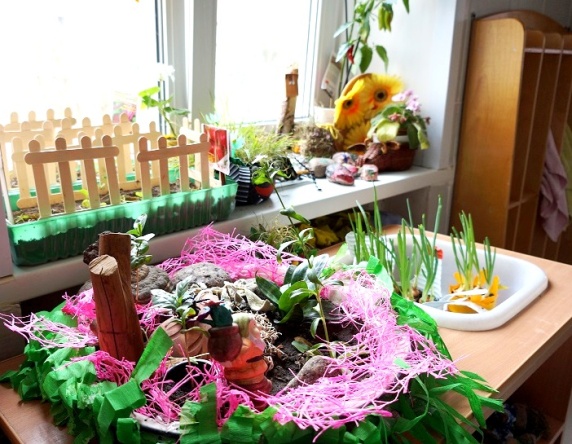 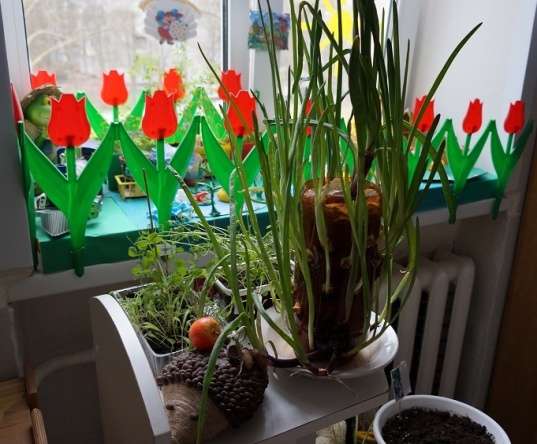 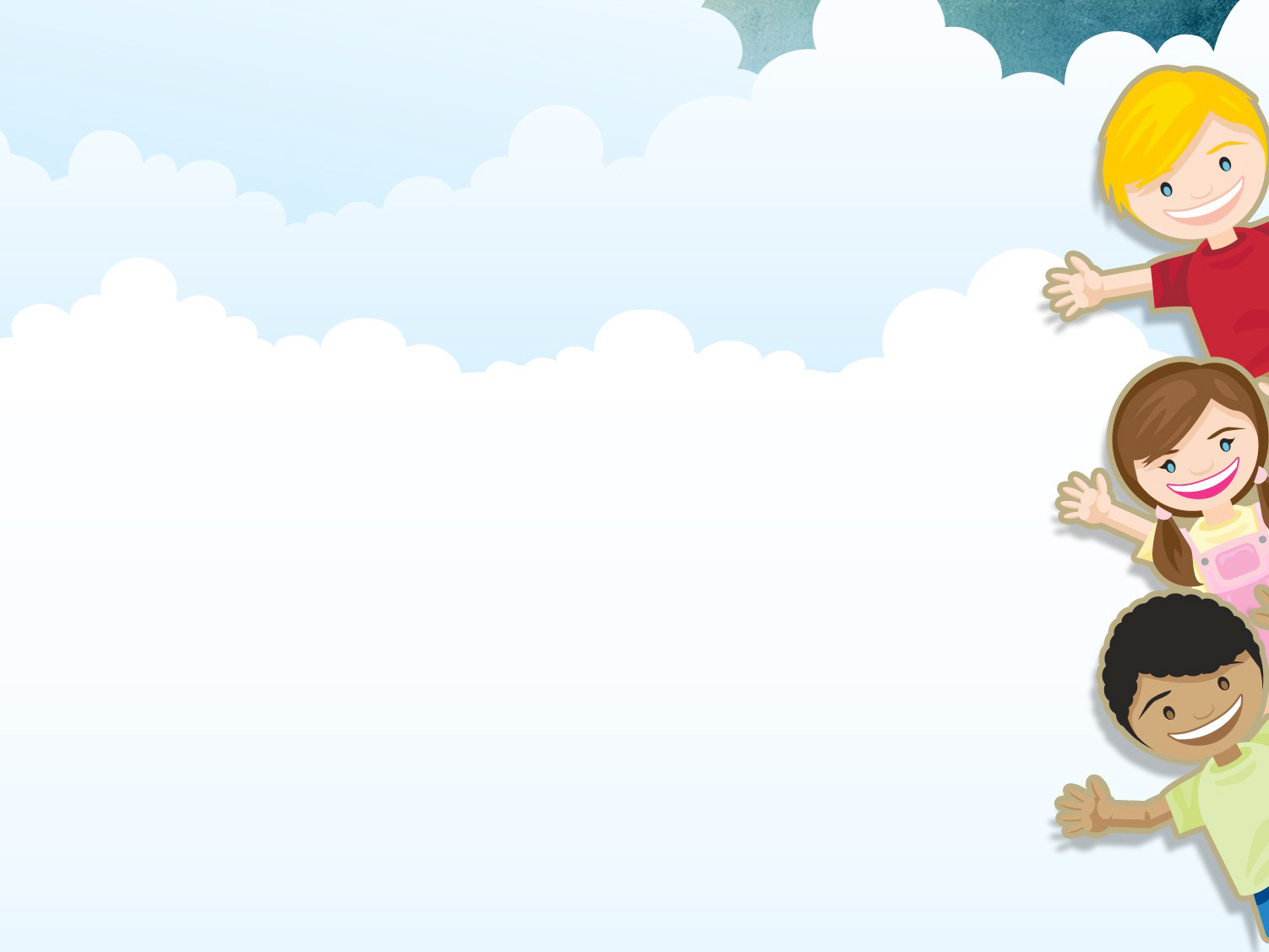 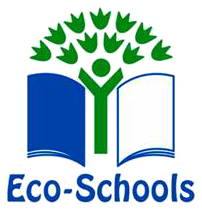 Шаг 4 «Мониторинг и оценка»
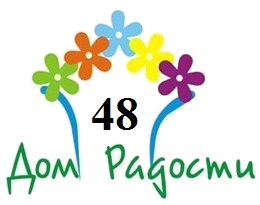 Контроль за выполнением плана осуществлялся по мере проведения мероприятий. Подведение итогов работы проходило на Экологическом Совете, на праздниках, педсоветах, родительских собраниях. Советом вносились в план и другие, не запланированные  мероприятия: участие во всероссийских, международных конкурсах , конференциях. Оценивалась активность каждой группы, семьи, массовость, творческий подход, результативность. Авторы креативных творческих  работ были награждены грамотами, дипломами и благодарностями.
Всероссийский конкурс «Елочка, живи!»
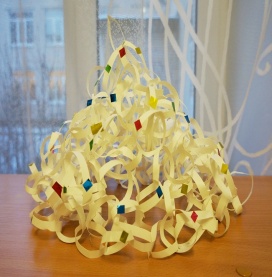 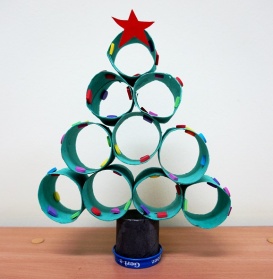 Метелкин Ростислав,5л. Лауреат конкурса
Гринчук Кирилл,
Приходько Ульяна, 6 л.
Лауреаты конкурса
Исаков Артем
Белова Алина,5л. Лауреаты конкурса
Становова Елена
Победитель конкурса
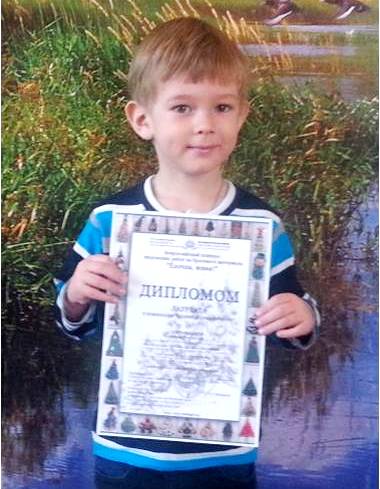 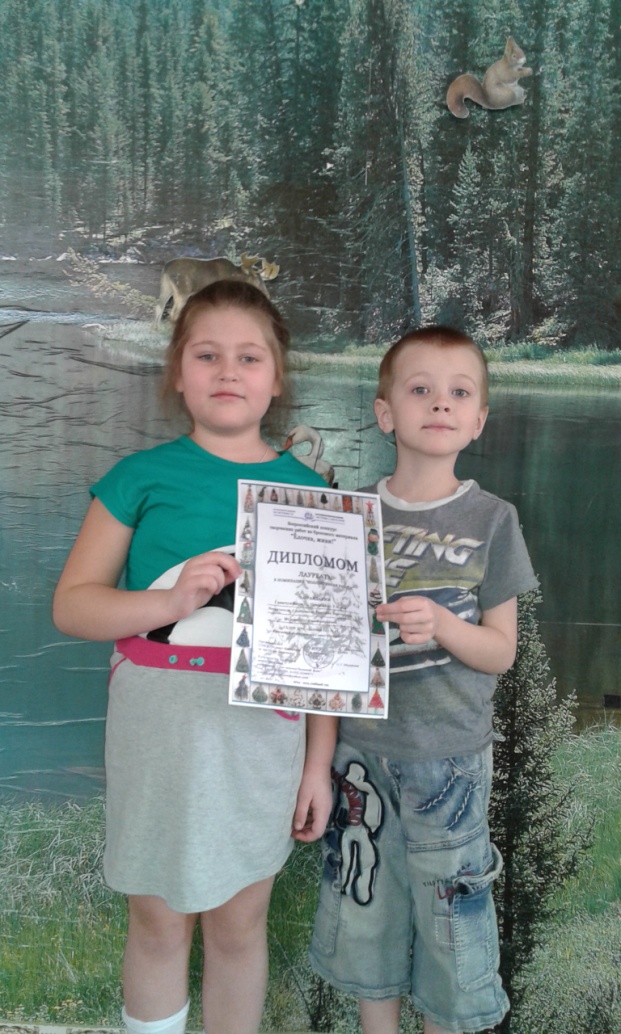 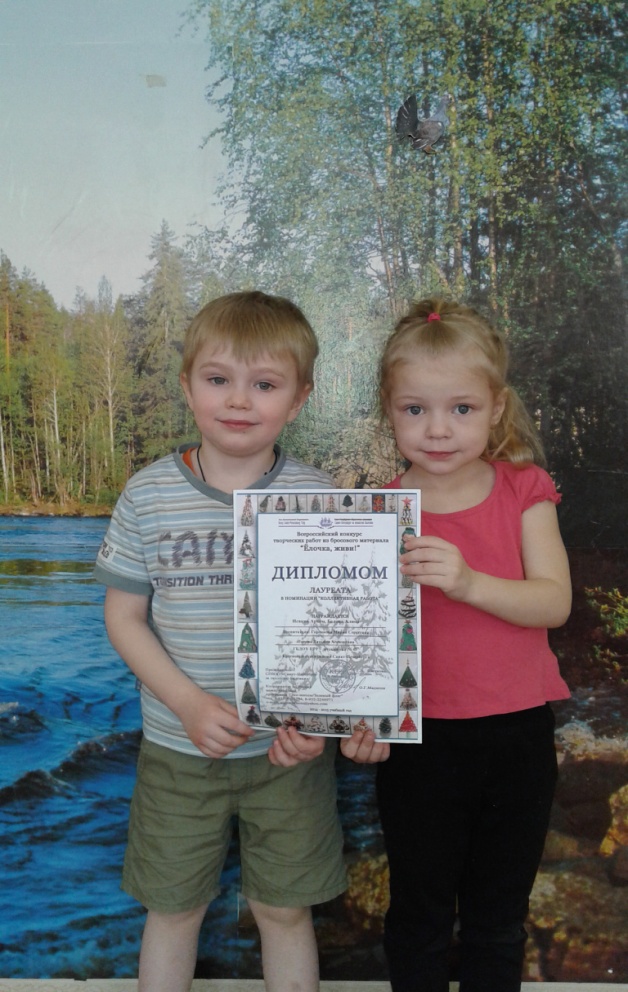 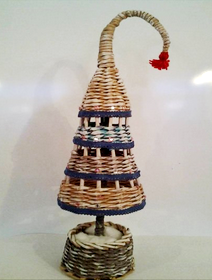 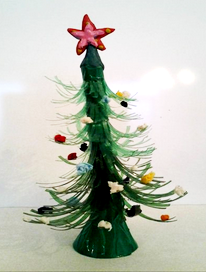 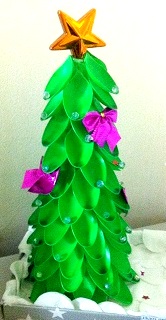 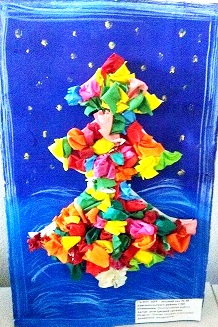 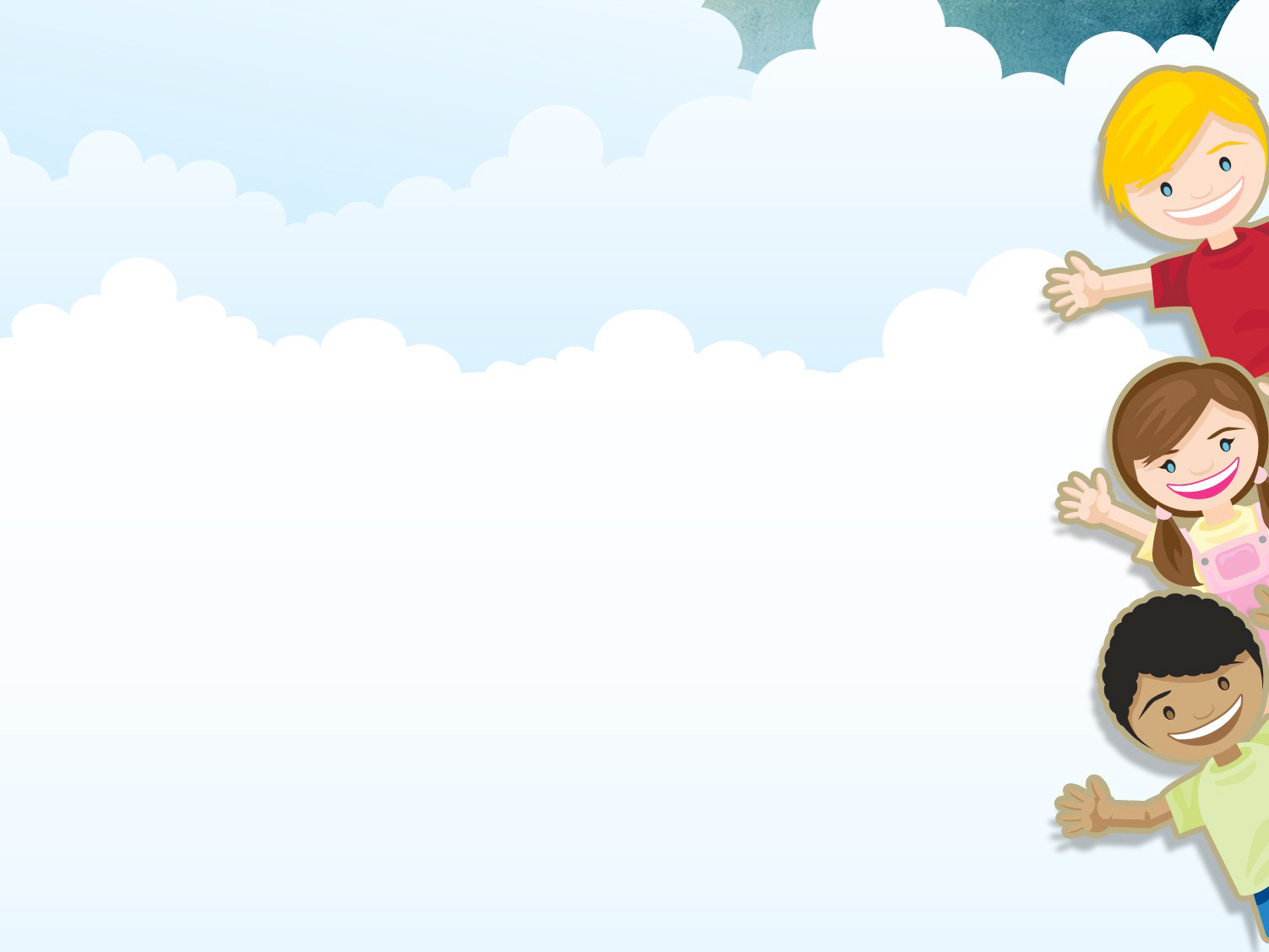 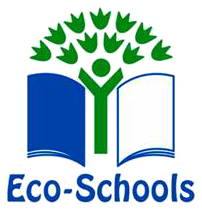 Шаг 4   Конкурс 
«Зимние постройки»
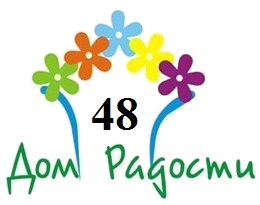 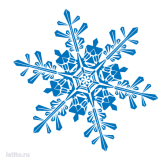 В конкурсе участвовало более 120 ребятишек. Основным  критерием конкурса было применение бросового материала для украшения построек. После подведения итогов были отмечены самые лучшие постройки.
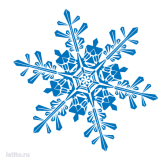 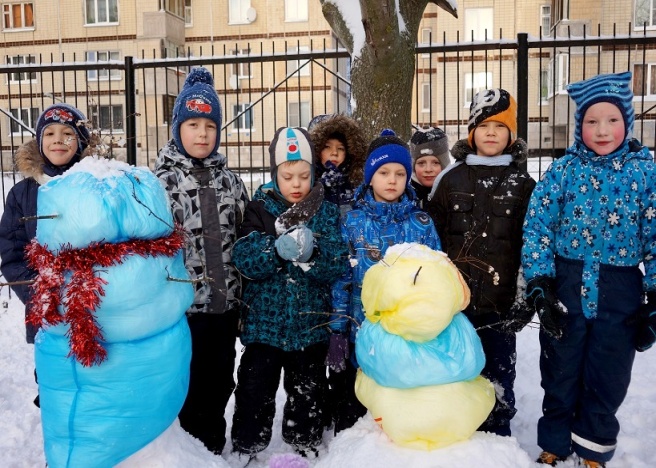 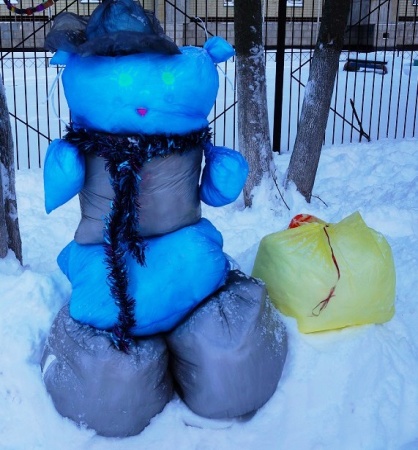 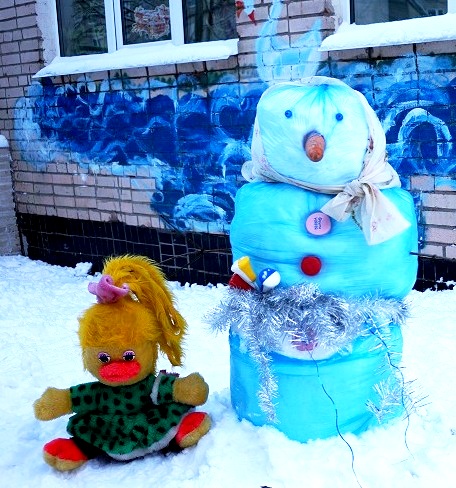 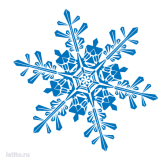 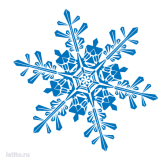 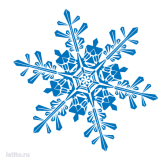 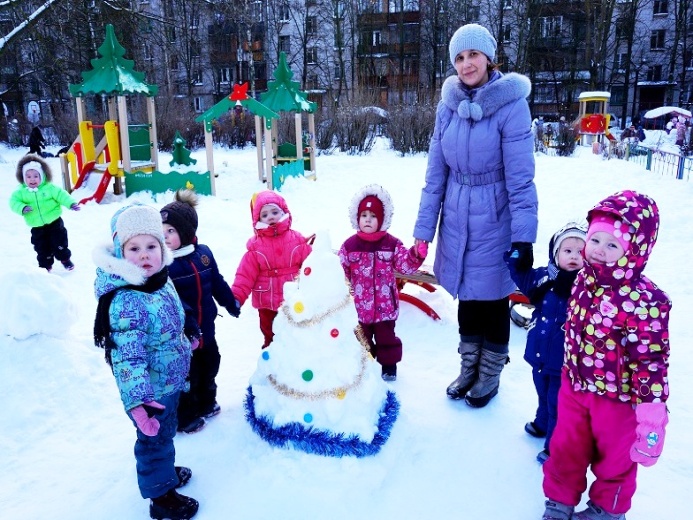 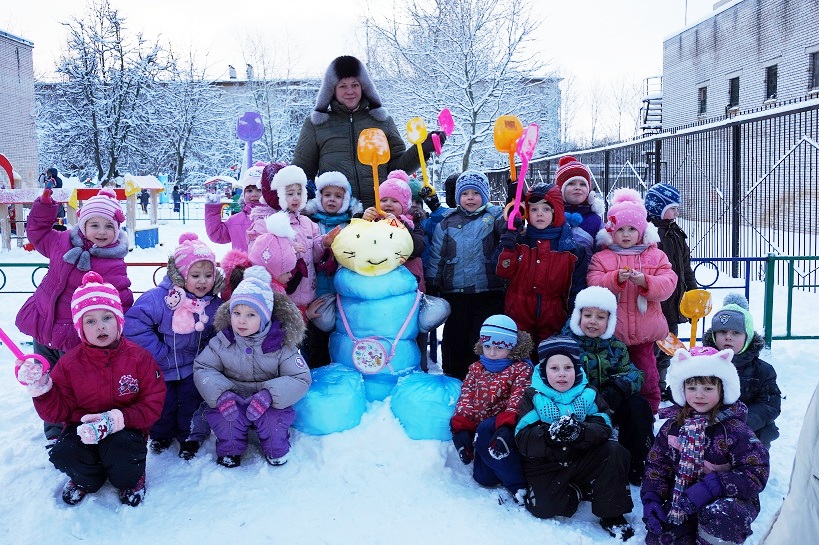 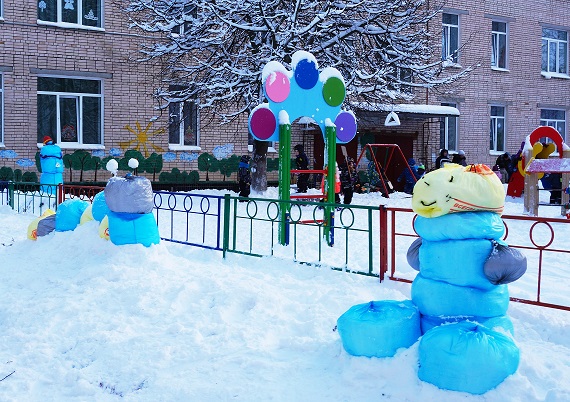 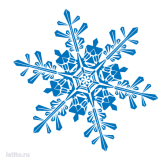 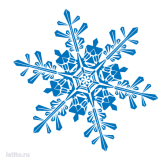 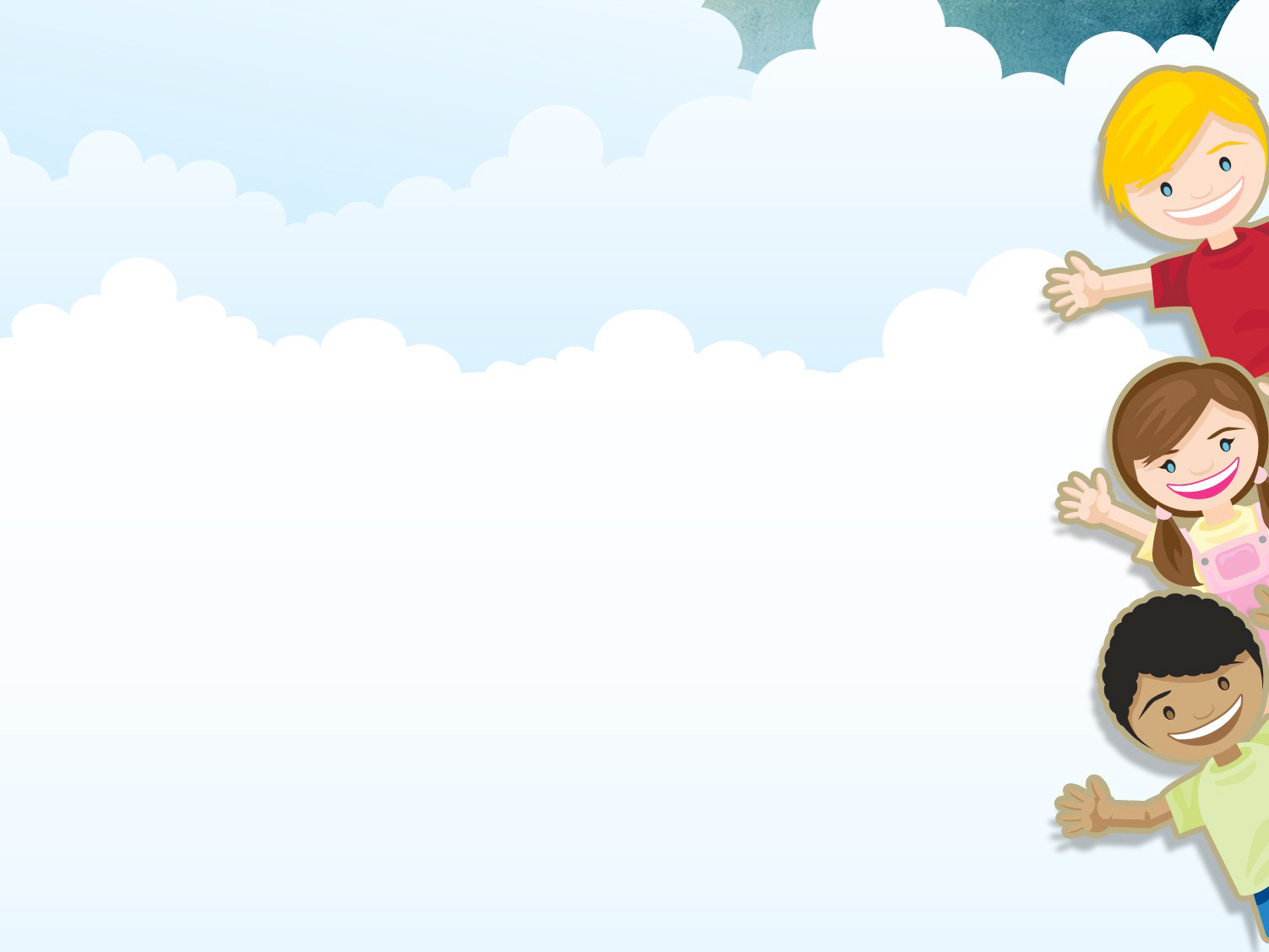 Шаг 4
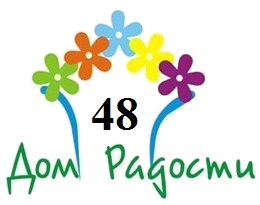 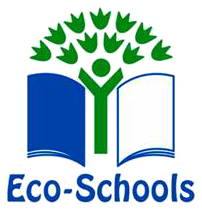 Международный экоконкурс в Литве 
«Сокровенные отзвуки природы»
Природа полна звуков.  Наши воспитанники постарались передать их в своих рисунках. Дети сами выбрали из 6 конкурсных работ самые интересные.
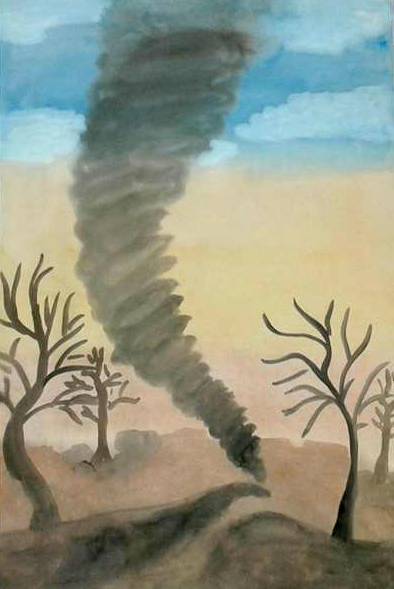 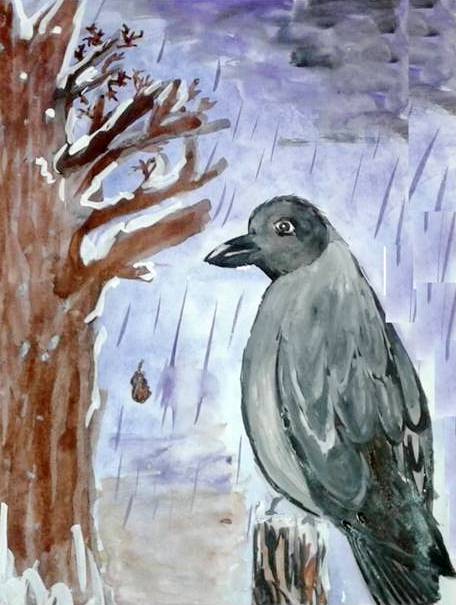 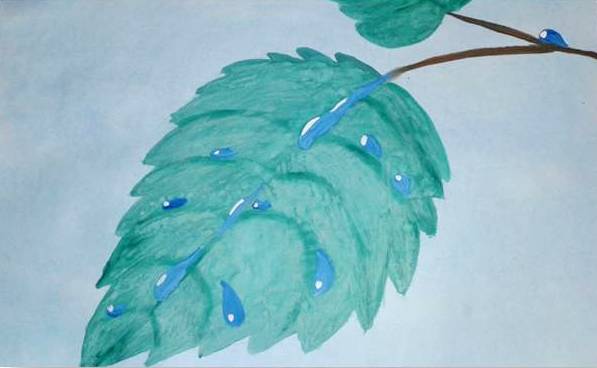 Согрина Лиза, 6,5 лет
«Звуки утренней росы»
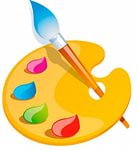 Самарина Настя, 7 лет
«Музыка пустыни»
Демидова Ксюша, 6 лет
«Мелодия дождя»
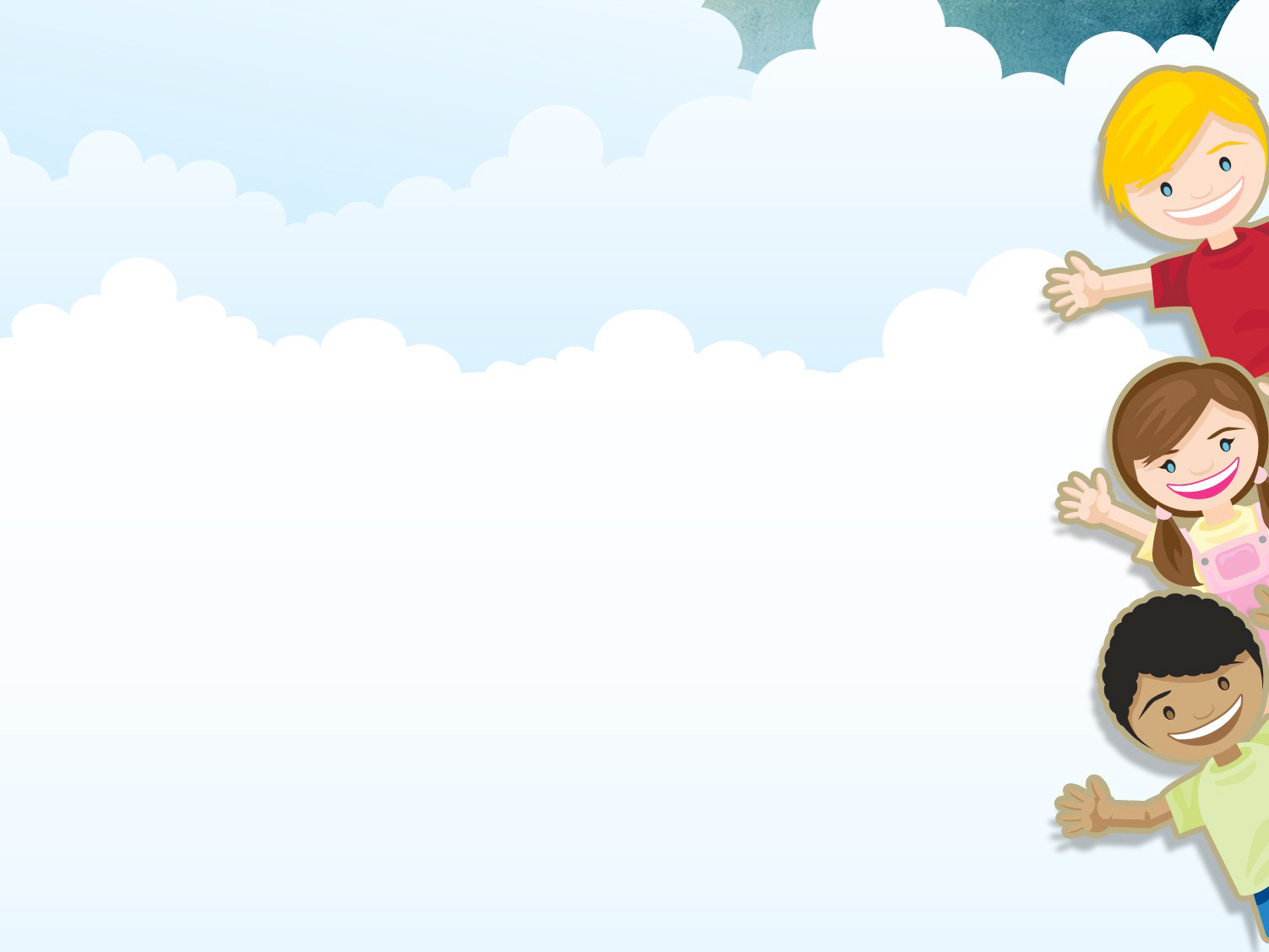 Шаг 4
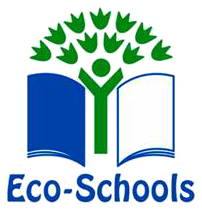 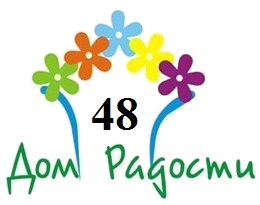 Поддержка движения «Мусора .Больше. Нет.»
Самые активные участники этого движения в нашем детском саду стала семья Зуевых. Они были награждены благодарностью. Об акциях можно узнать на сайте: http://musora.bolshe.net/
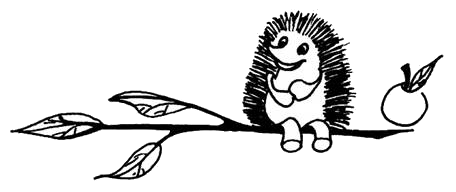 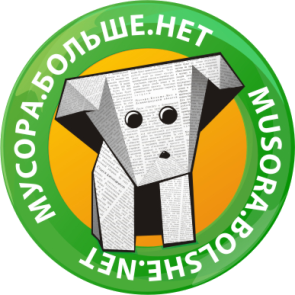 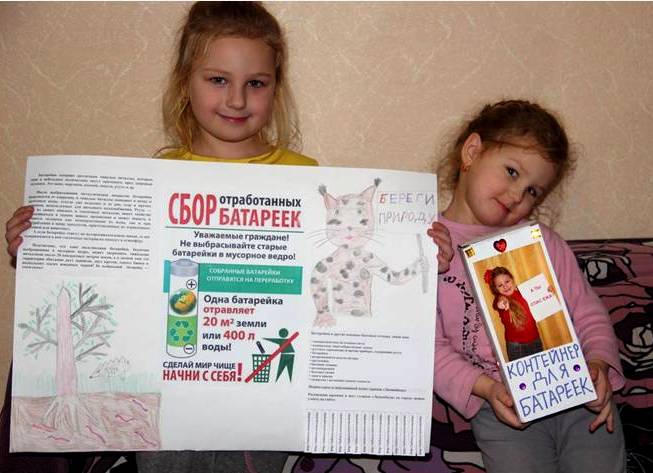 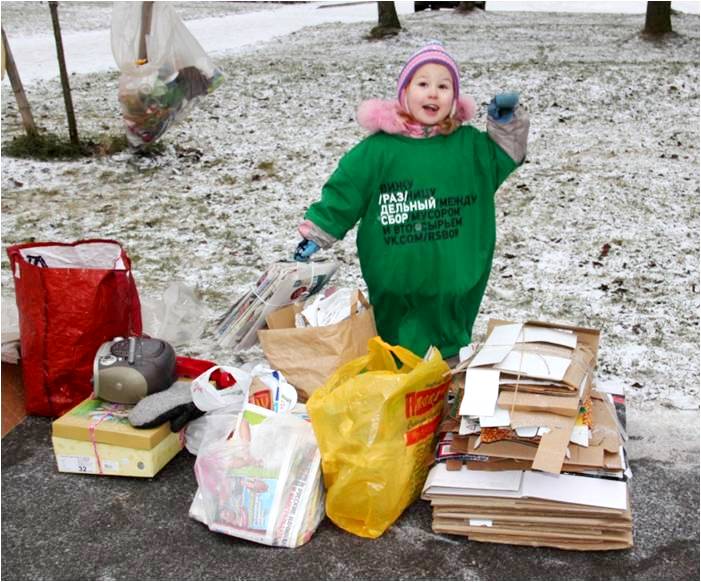 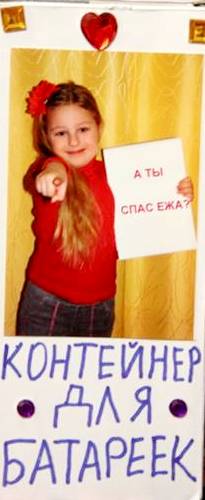 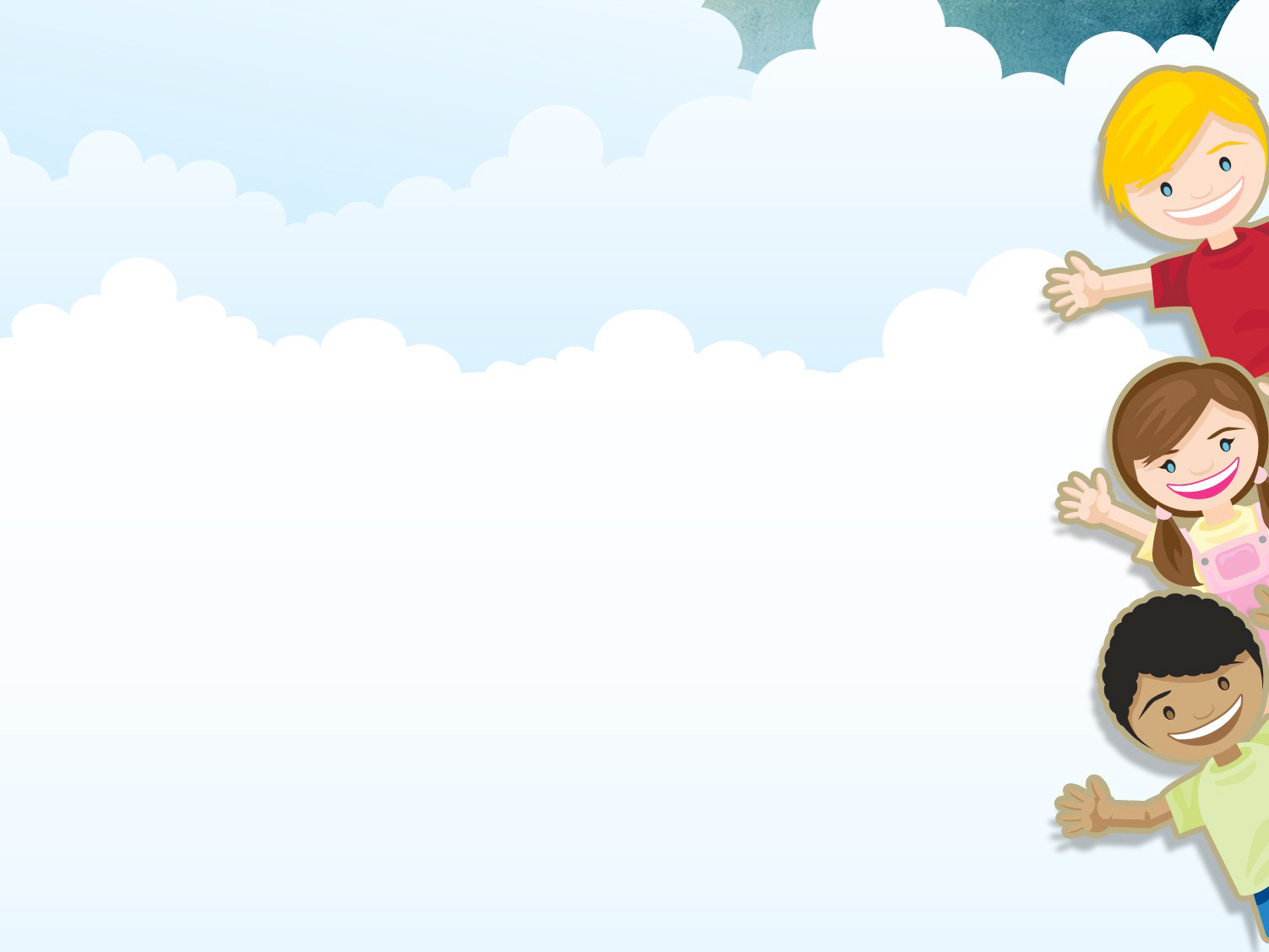 Шаг 5  Включение экологической тематики во все виды деятельности
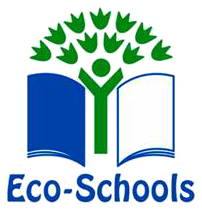 Поделки из бросового материала нашли свое место в  разных видах деятельности.
Изобразительная деятельность
Игровая деятельность
Двигательная деятельность
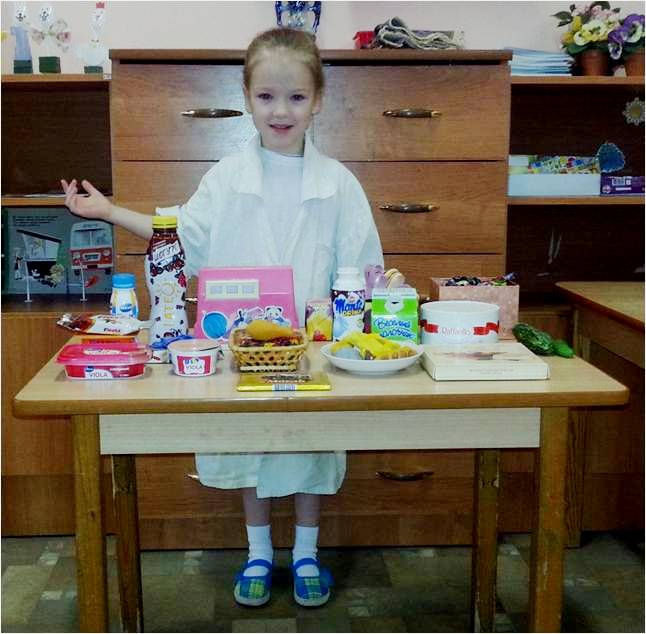 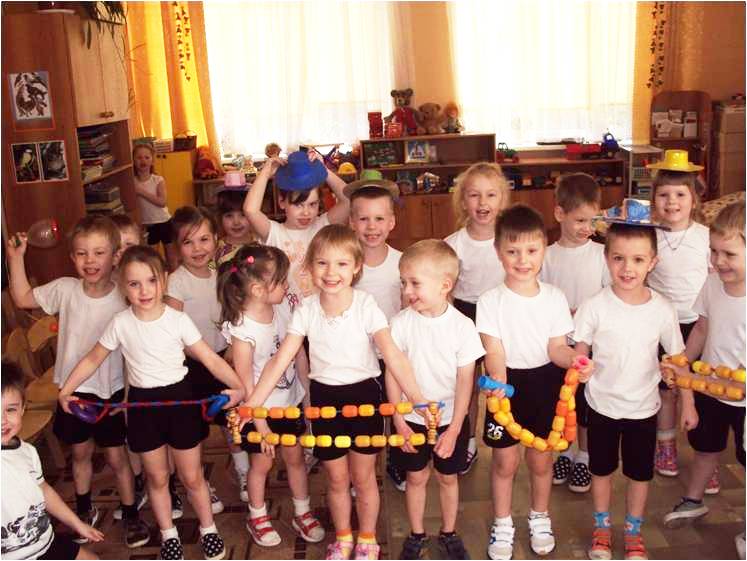 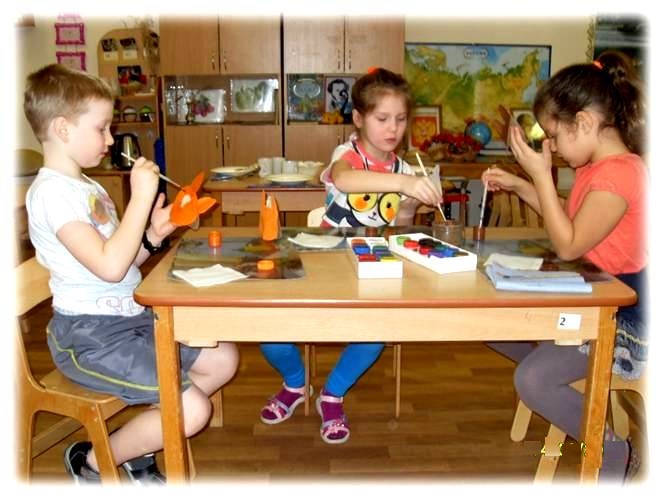 Труд в природе
Познавательно-исследовательская
Коммуникативная деятельность
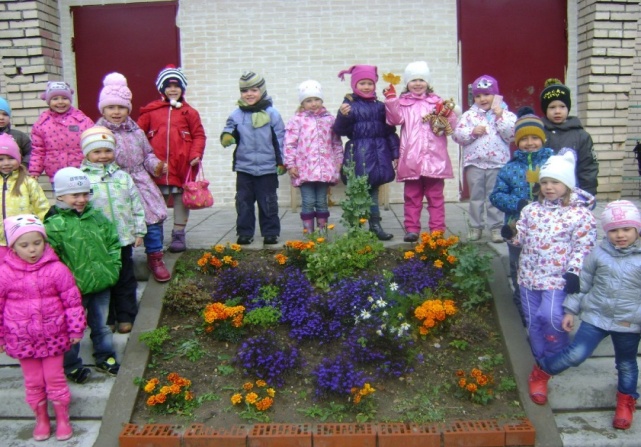 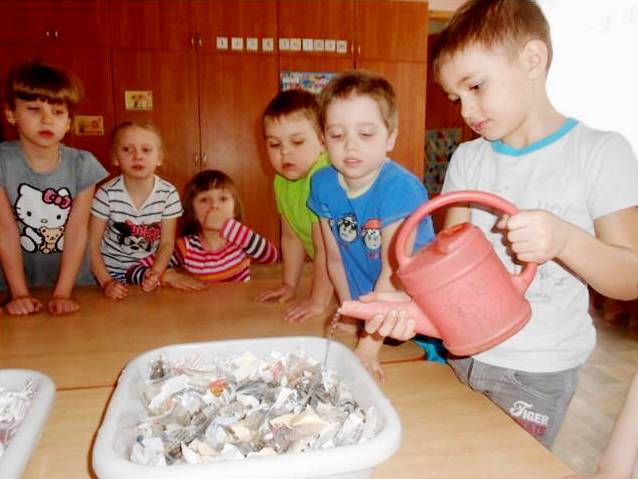 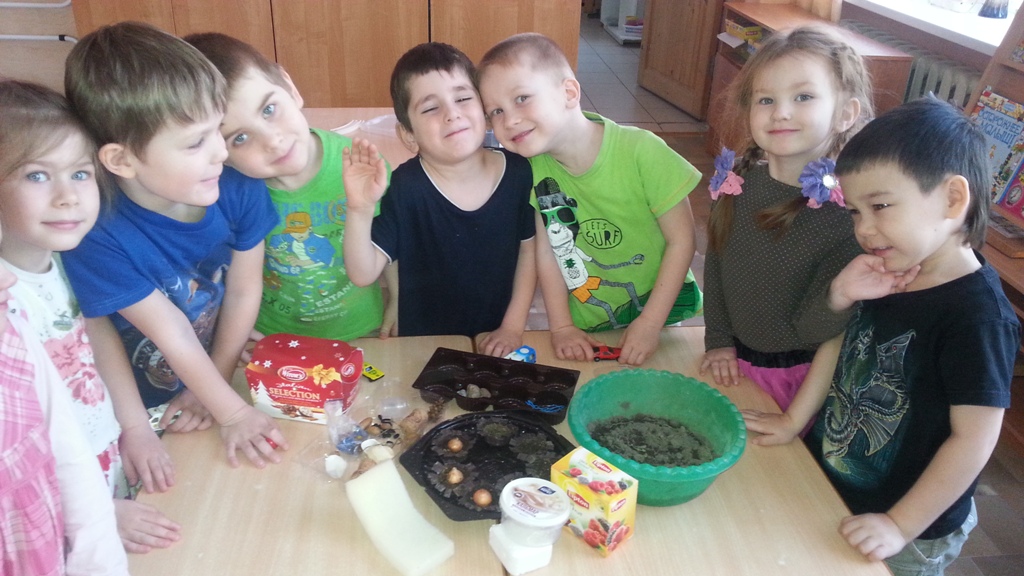 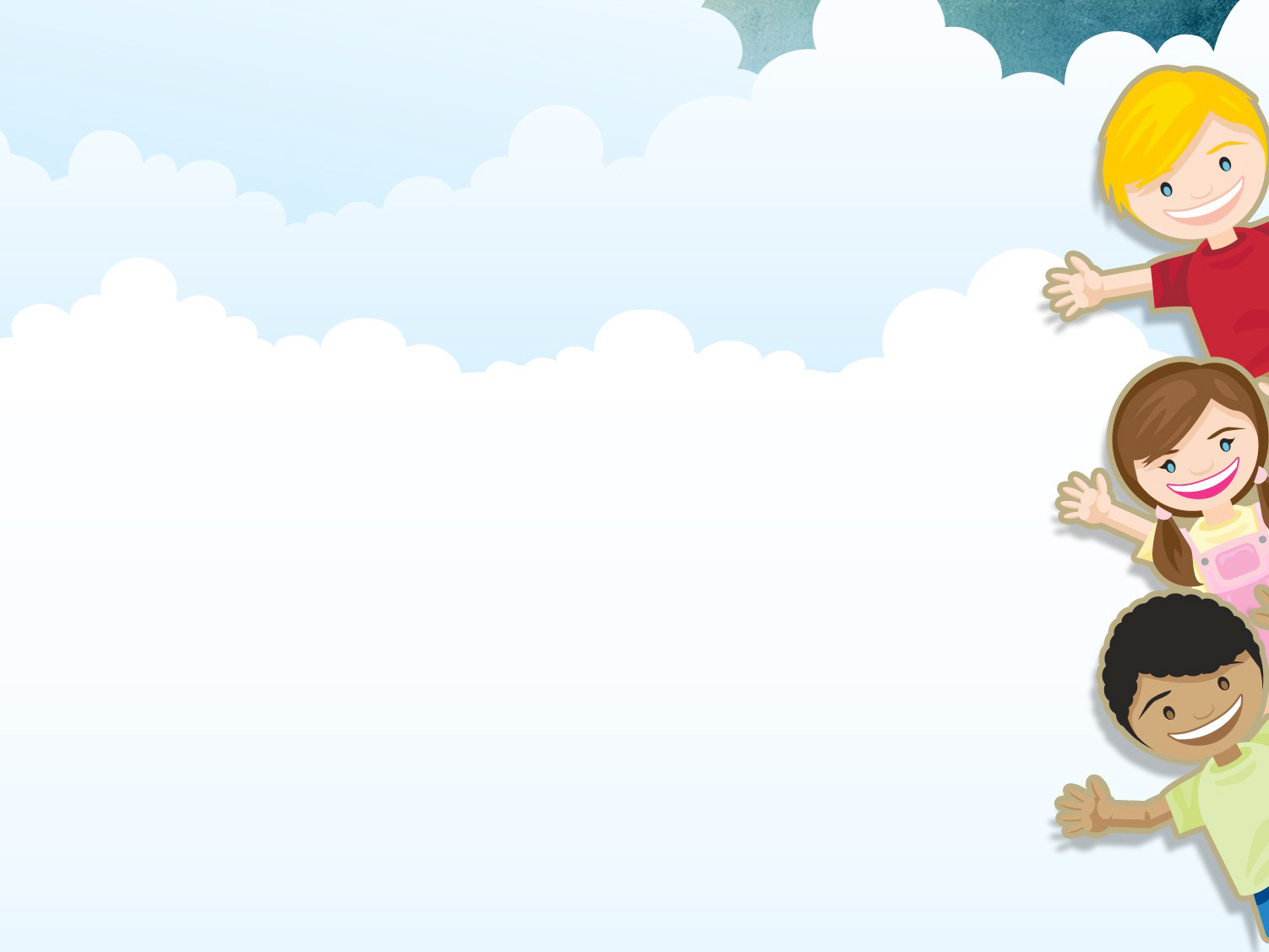 Шаг 6
Предоставление информации и сотрудничество.
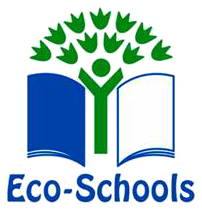 Информирование о проведенных мероприятиях осуществлялось через  местные СМИ и  группу  «ВКонтакте» https://vk.com/club72232150
Газета «Новый Красносел»
http://krasnosel.com/pics/pdf/new_krasnosel_354_0612.pdf
«Детский сад №48 в Красном селе» https://vk.com/krasnosad48
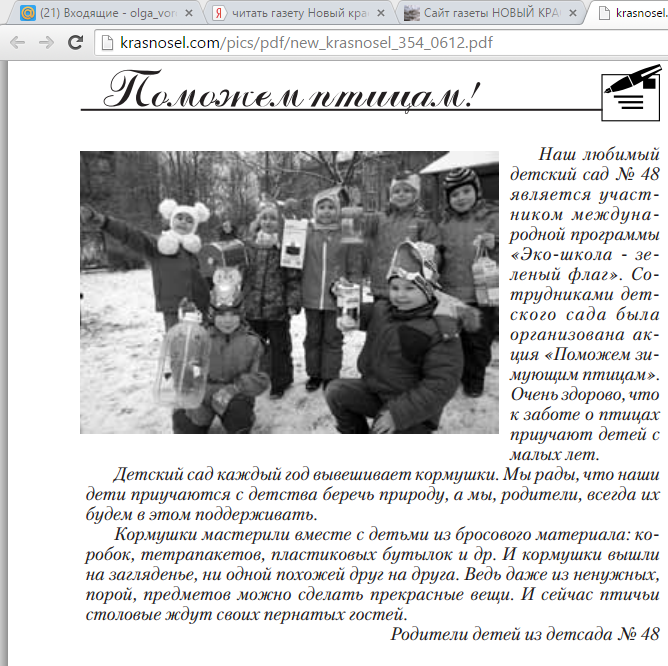 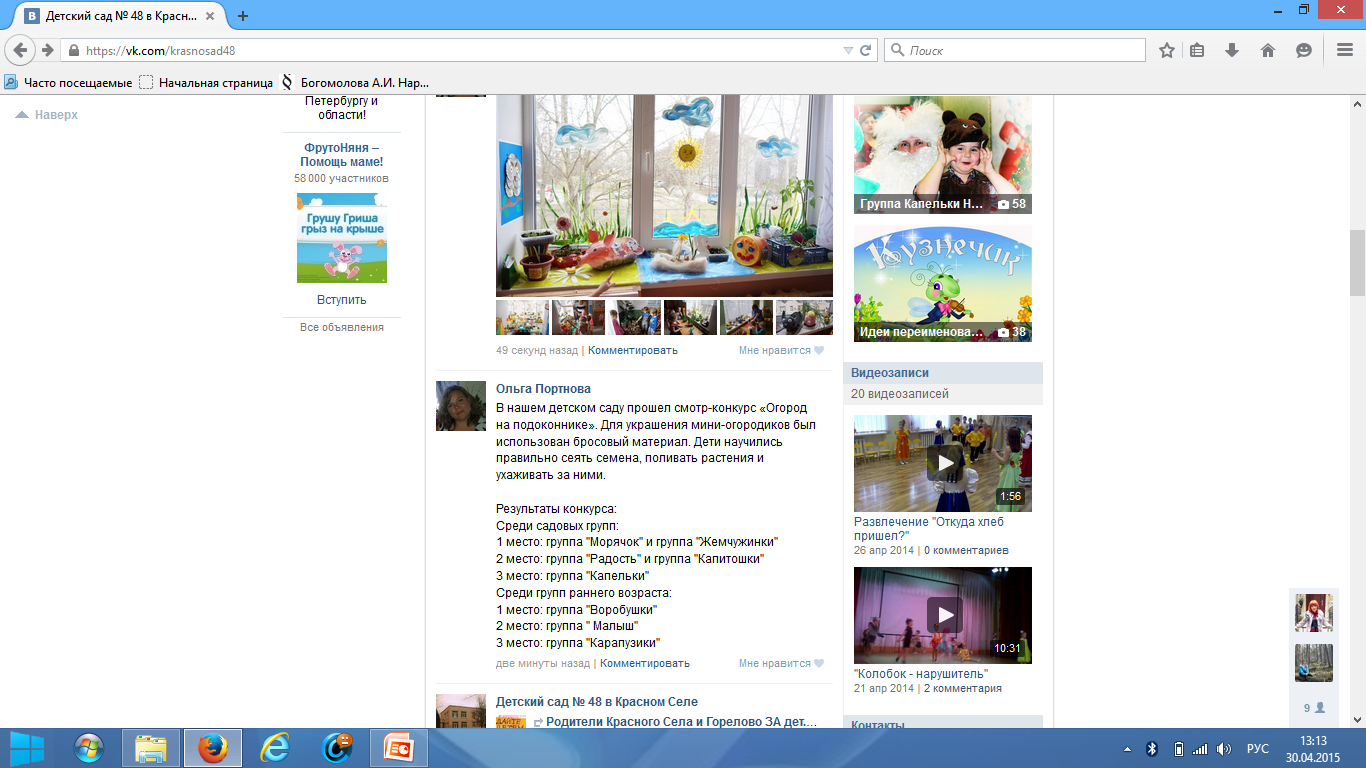 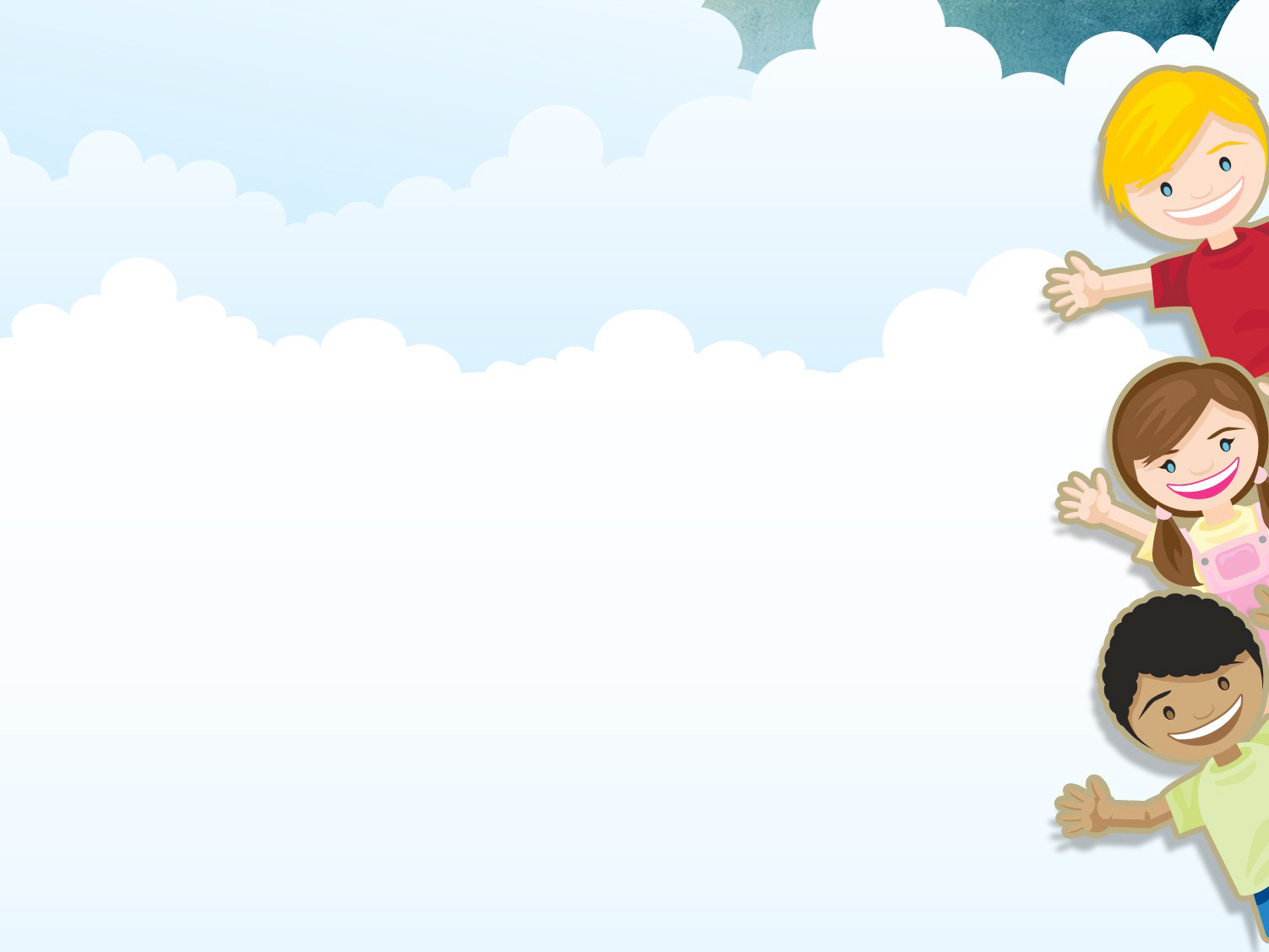 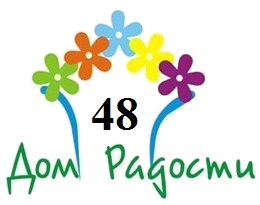 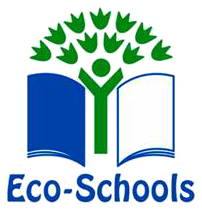 Шаг 7   Формулировка и принятие кодекса
Экологическим советом принимались предложения от всех участников проекта, которые  вносили свои предложения по сохранению и бережному отношению к природе. В течение работы фиксировались высказывания детей.
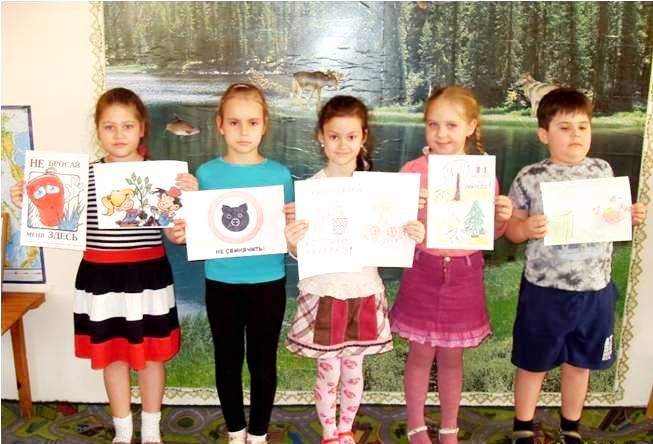 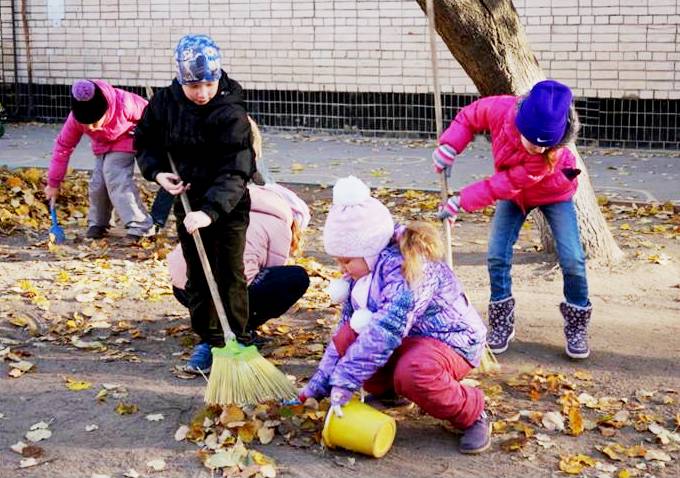 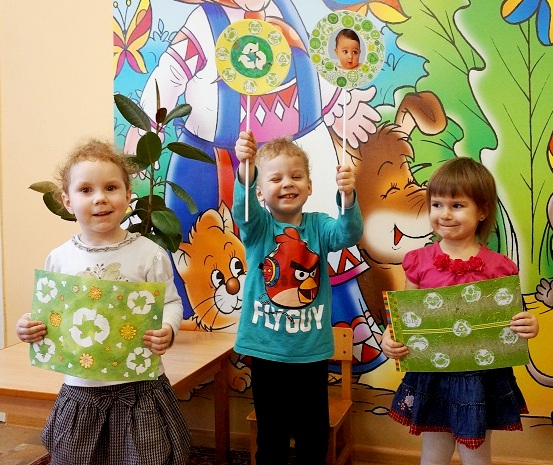 Блестит не там где убирают, а там , где мусор не бросают! 
  Меньше фантиков, бумажек ты на улицу бросай! Тренируй в себе ты ловкость: точно в урну попадай! 
  Пуговица, нитки и лоскуток – маме подарок готов!  
  Ты фантазию включи – ненужной вещи вторую жизнь подари!
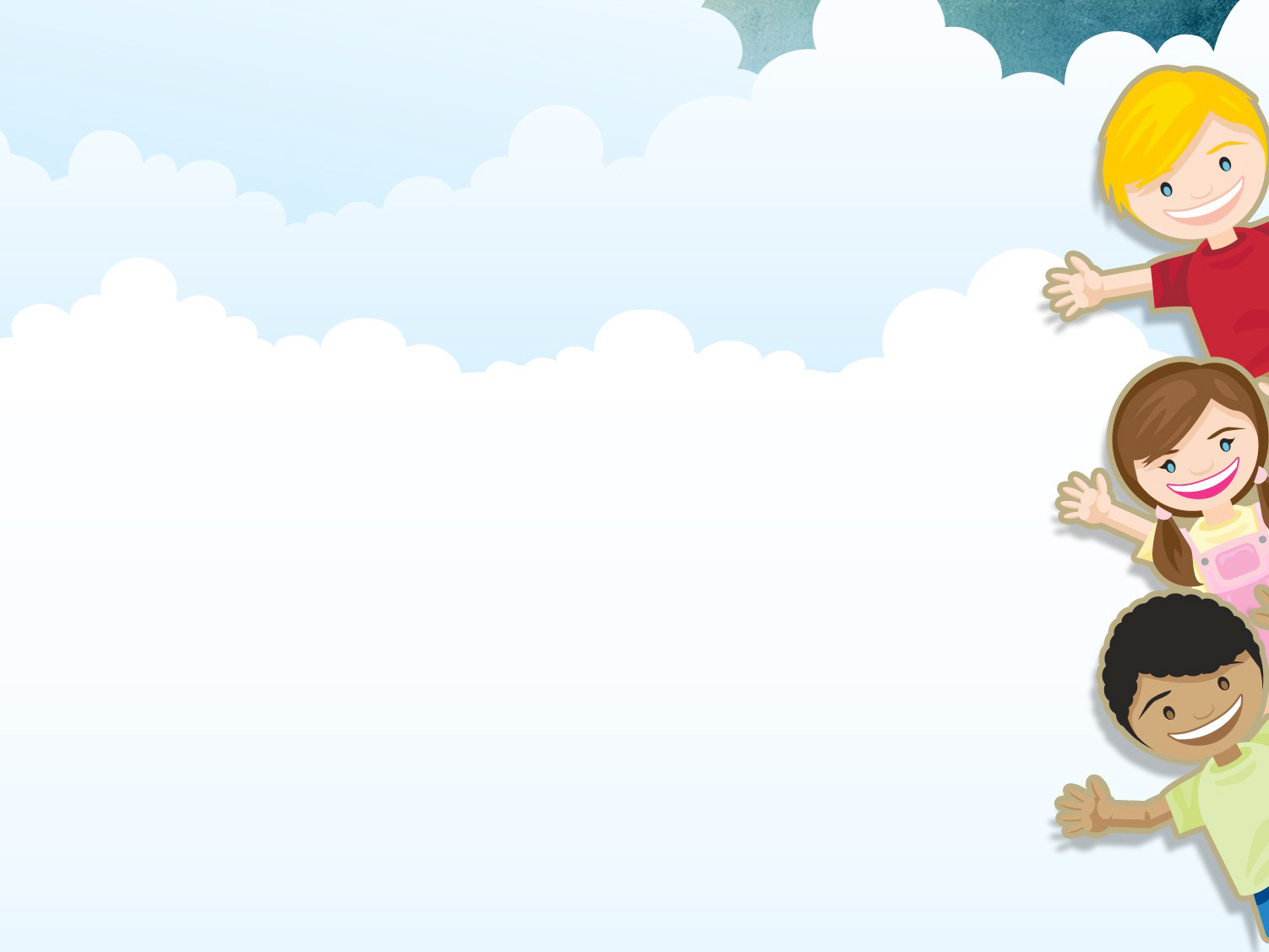 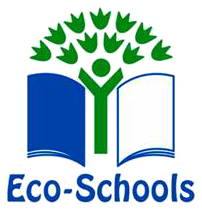 Шаг 7
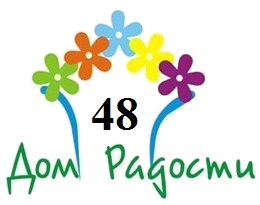 Наш экологический кодекс
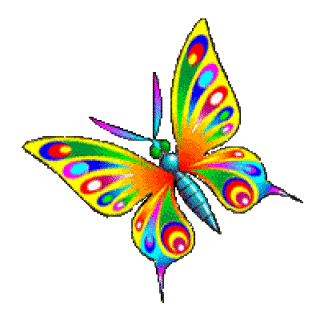 Вместо того, чтобы мир засорять – 
Будем вещам жизнь вторую давать.
Взяли от старой коробки картон
И превратили в кукольный дом.
Брошенный фантик подняли с земли 
И из него мы закладку сплели.
Пробки собрали от лимонада- 
Шашки у нас получились что надо. 
Из пуговиц, ниток и лоскутков
К празднику маме подарок готов.
А из ненужной колесной покрышки
Очень красивая клумбочка вышла.
И забывать нам об этом нельзя:
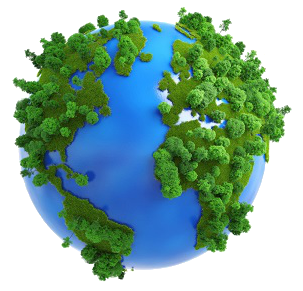 Чем мусора меньше- тем чище Земля!